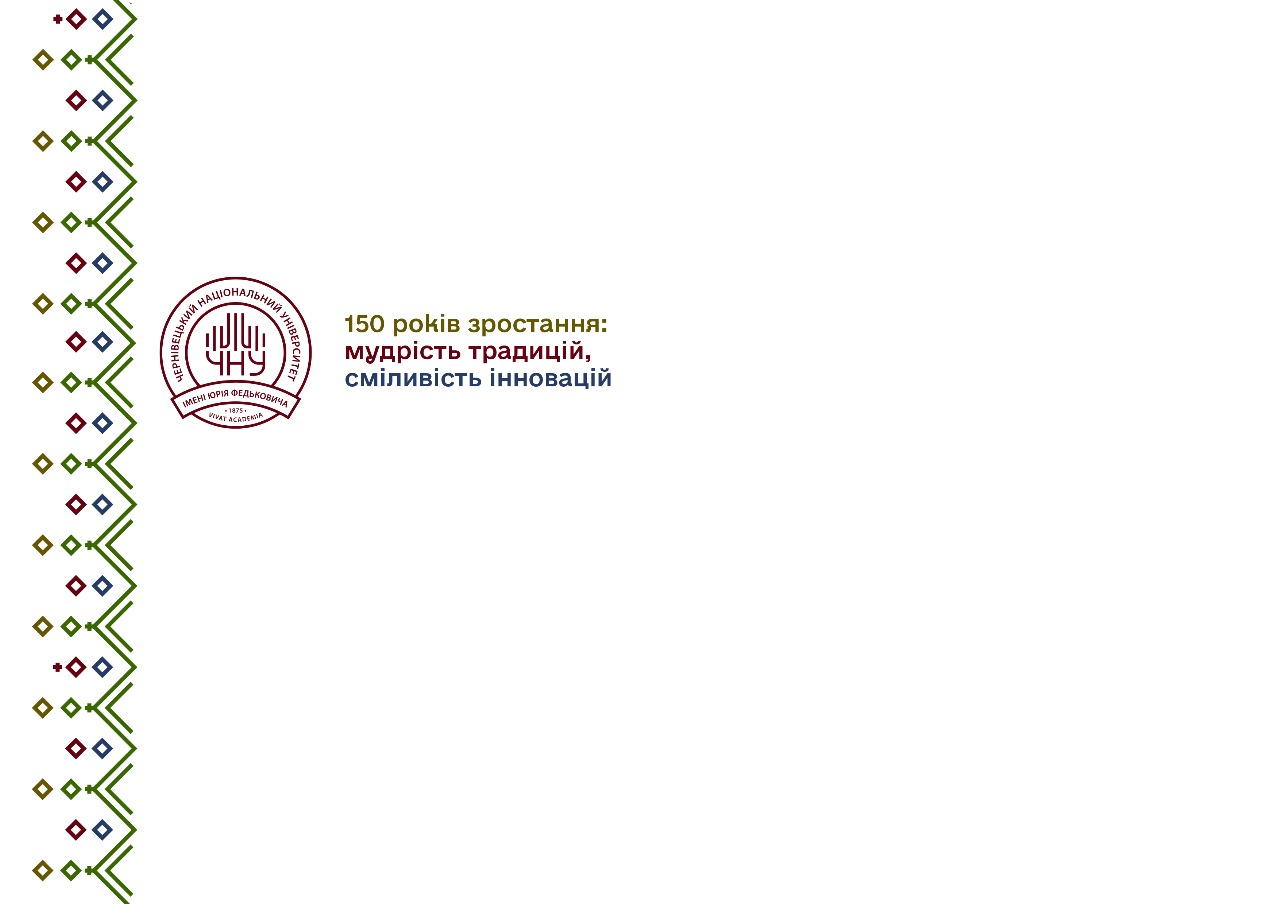 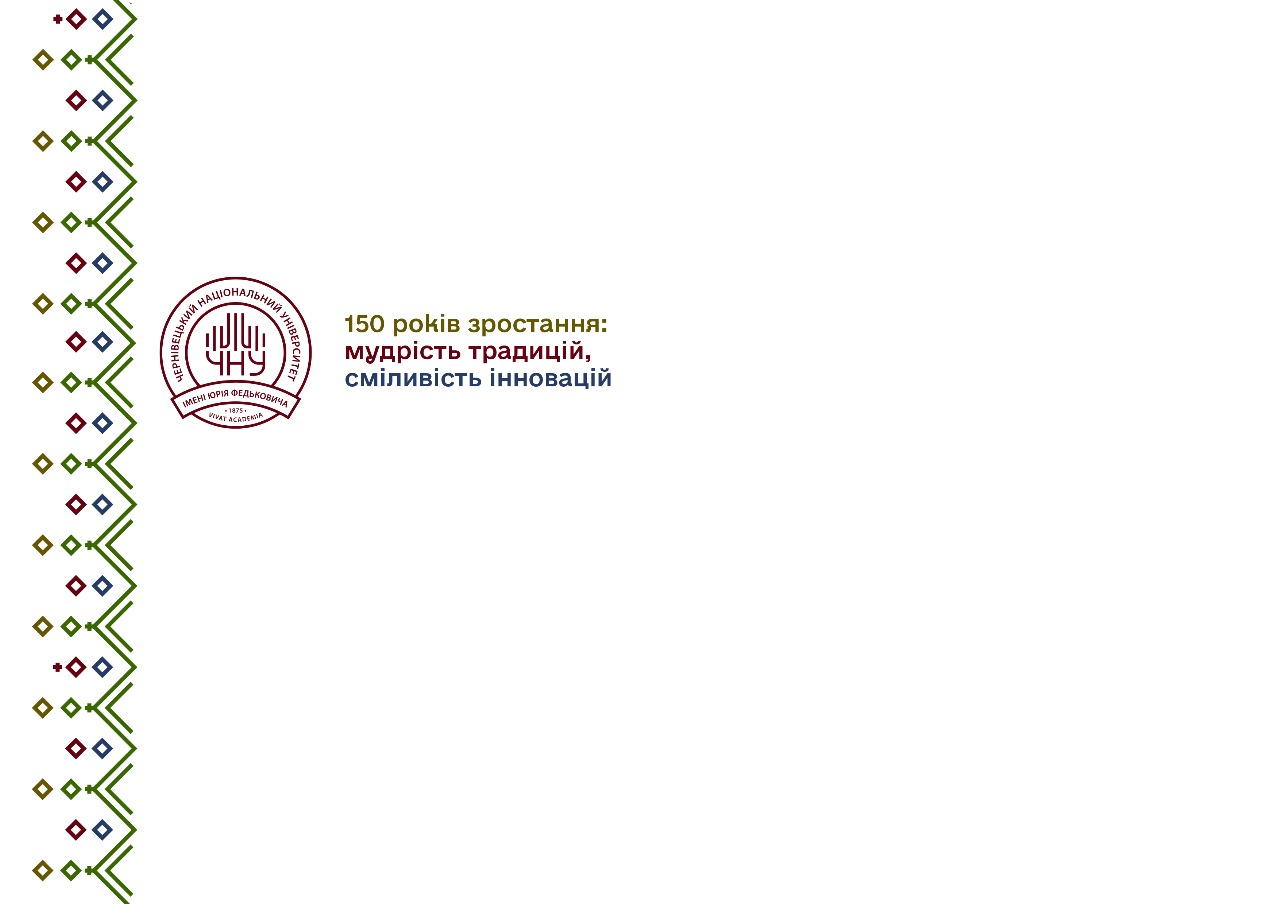 ПРО ЗАПОЧАТКУВАННЯ ТЕОРЕТИЧНОЇ ЧАСТИНИ    «Базової загальної 
військової підготовки» (БЗВП)
за результатами 
наради МОН України 
від 25.02.2025
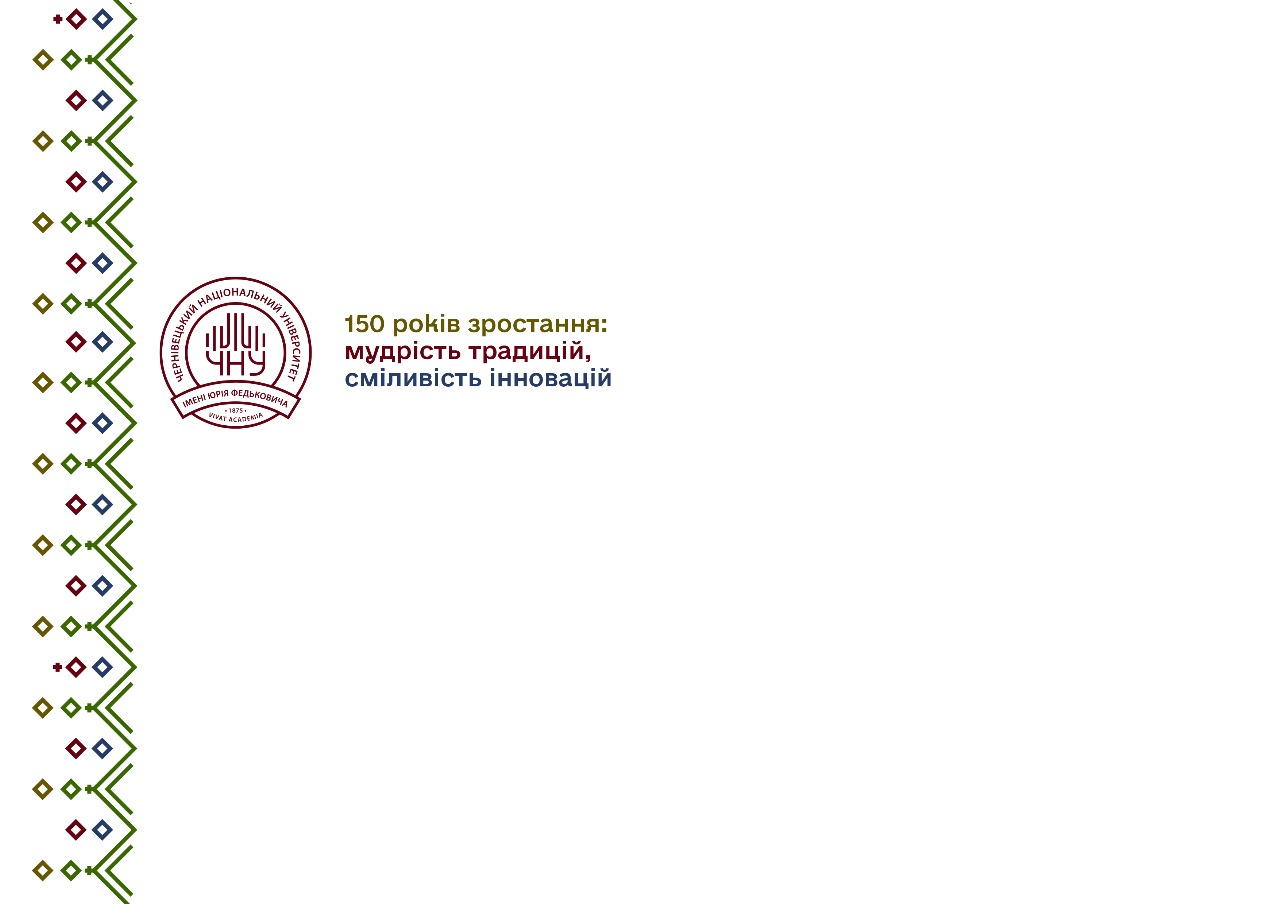 Нарада МОНУ
від 25 лютого 2025 року
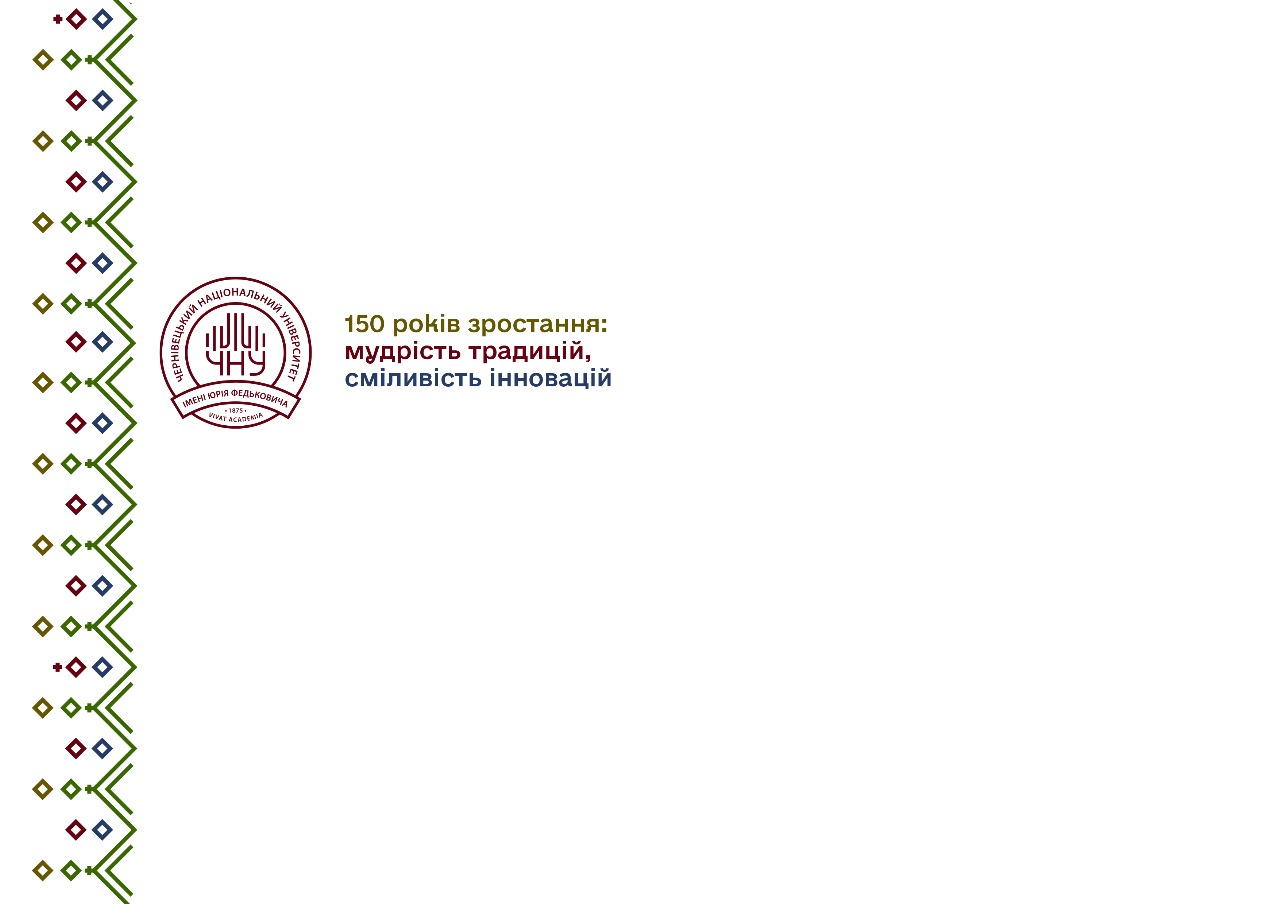 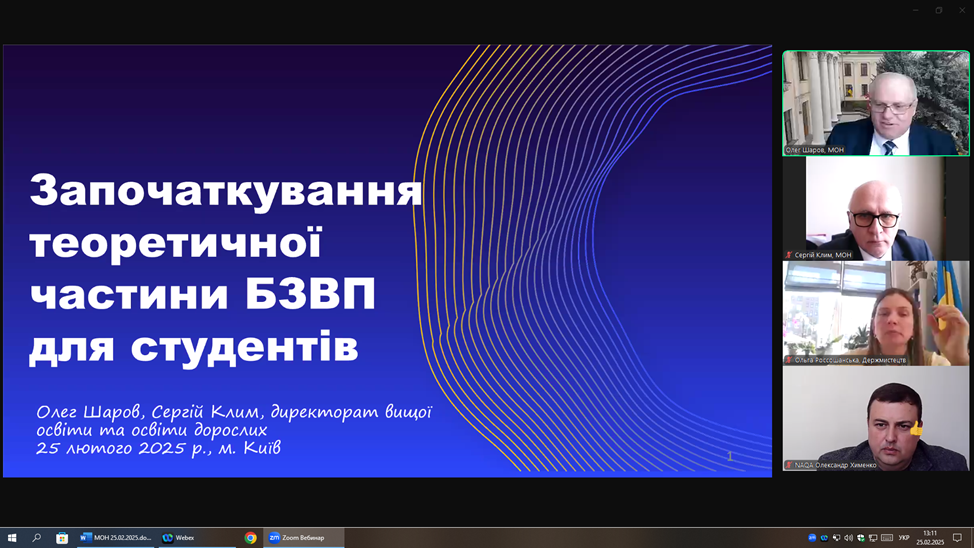 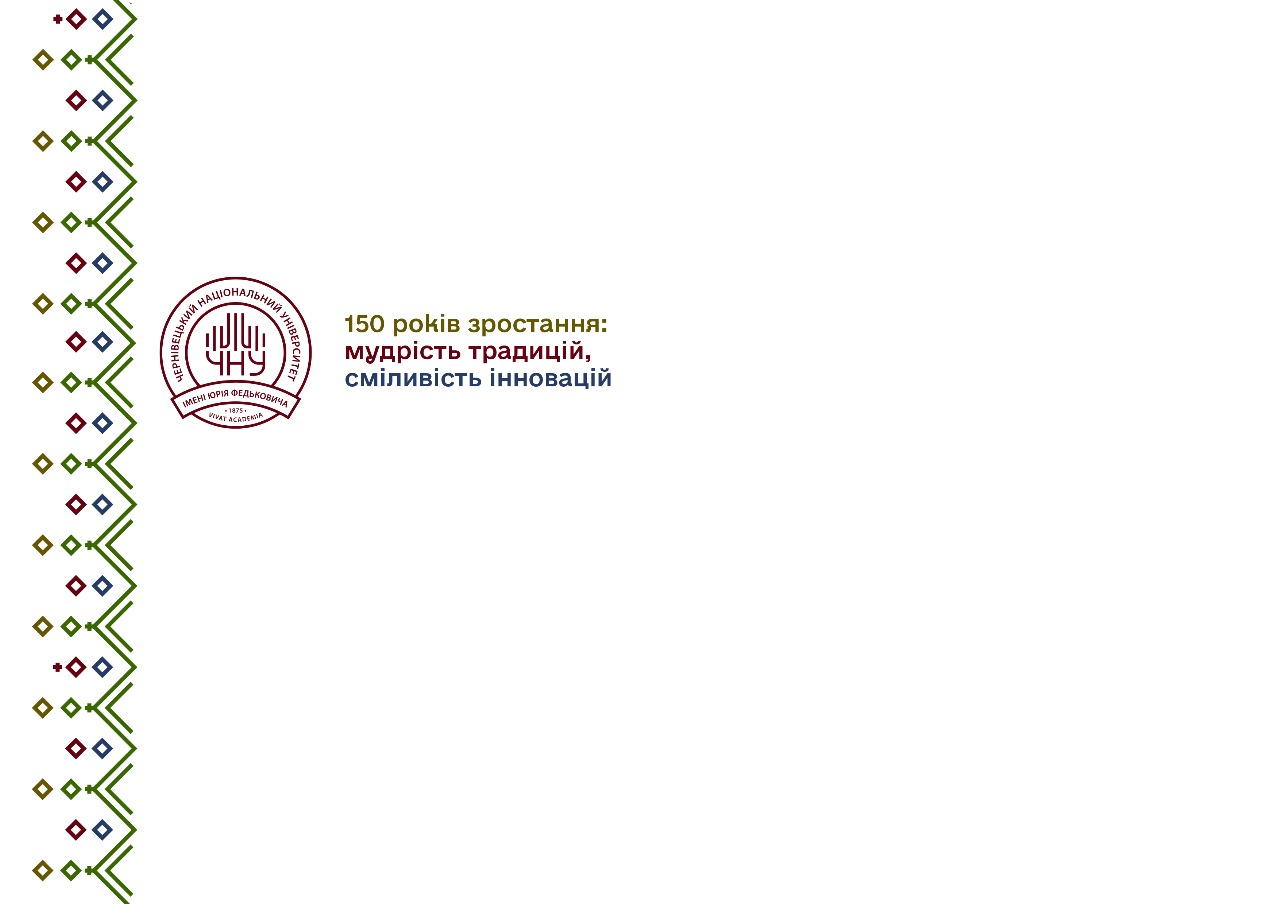 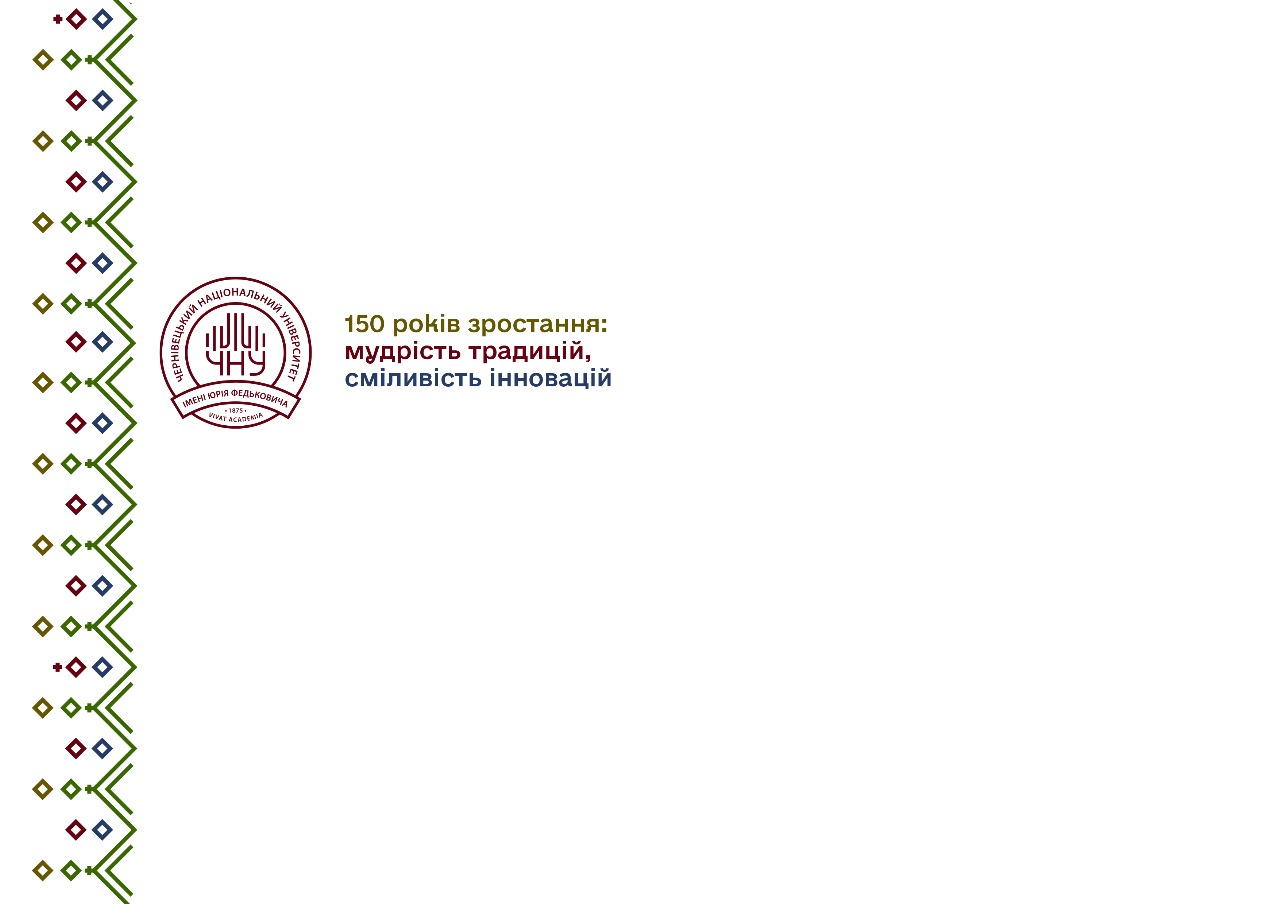 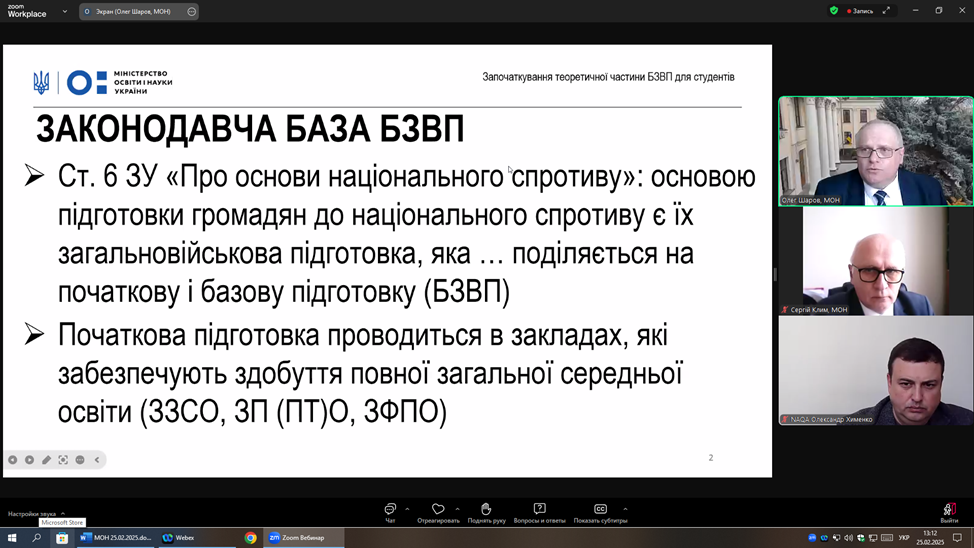 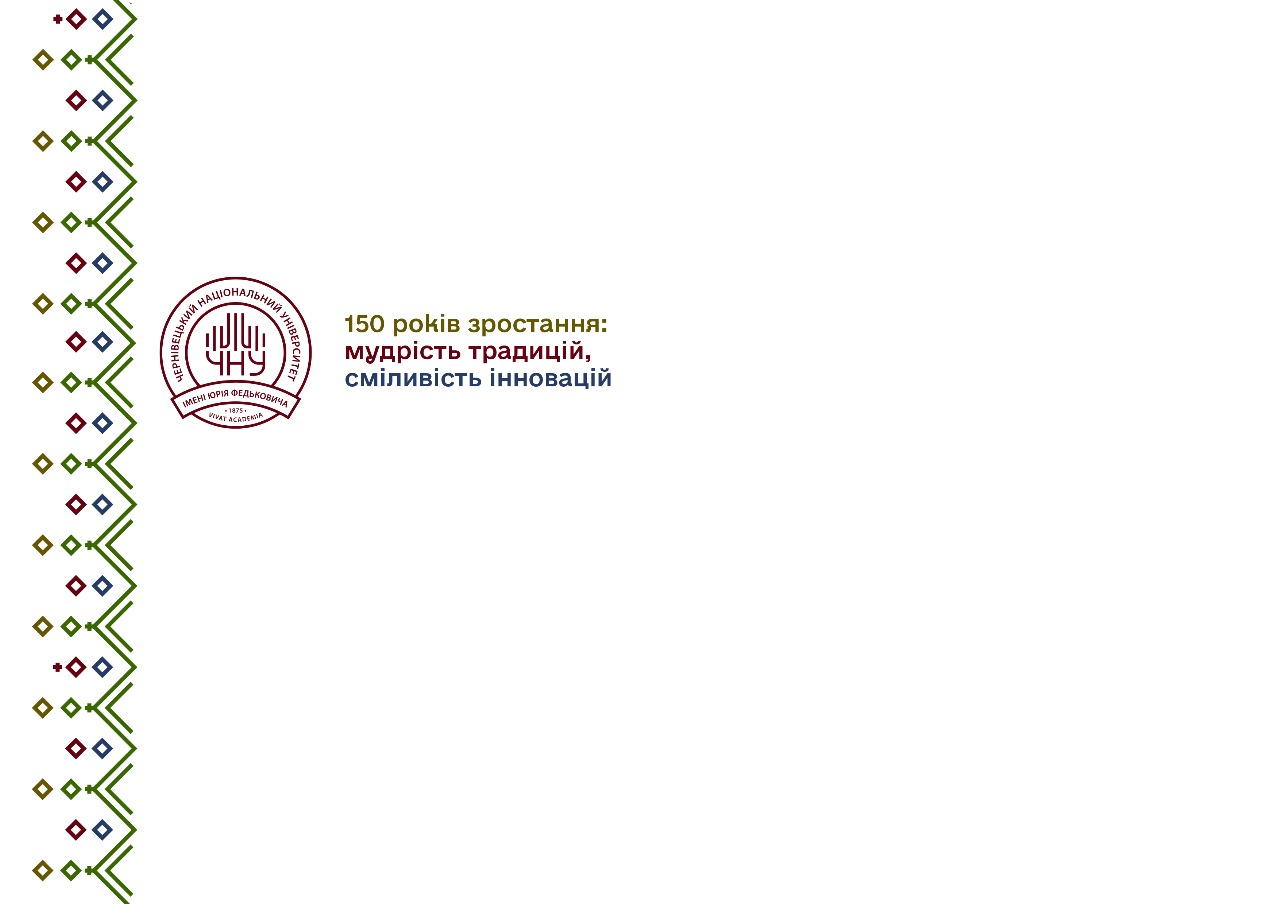 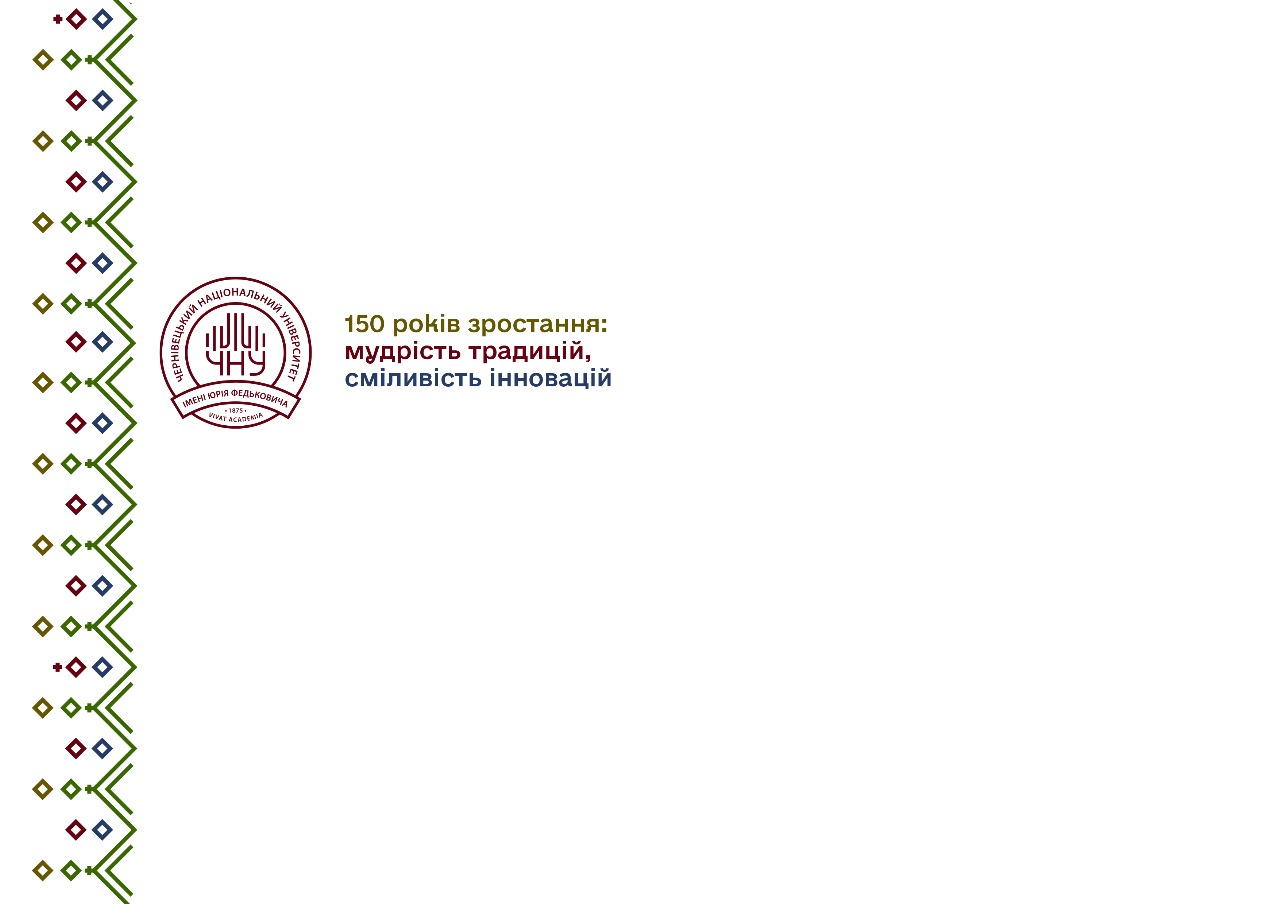 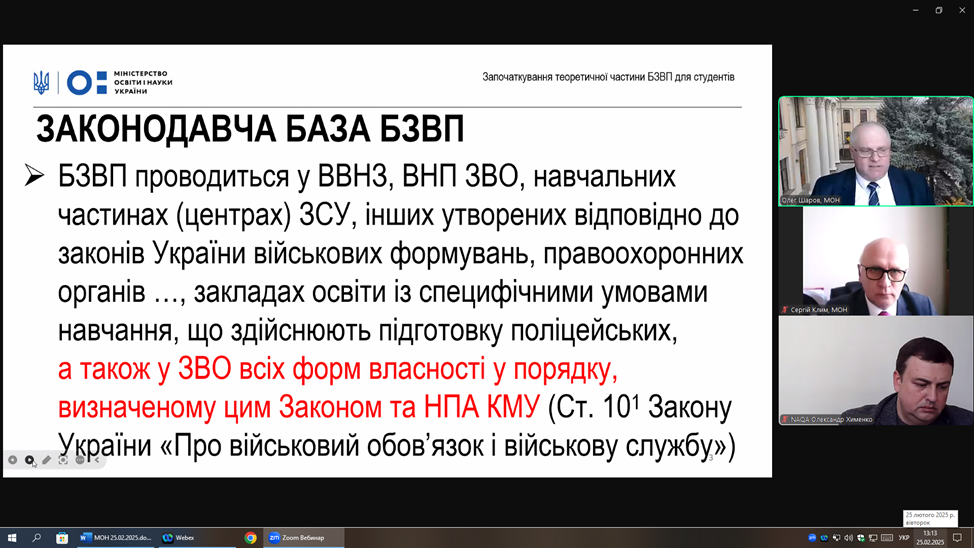 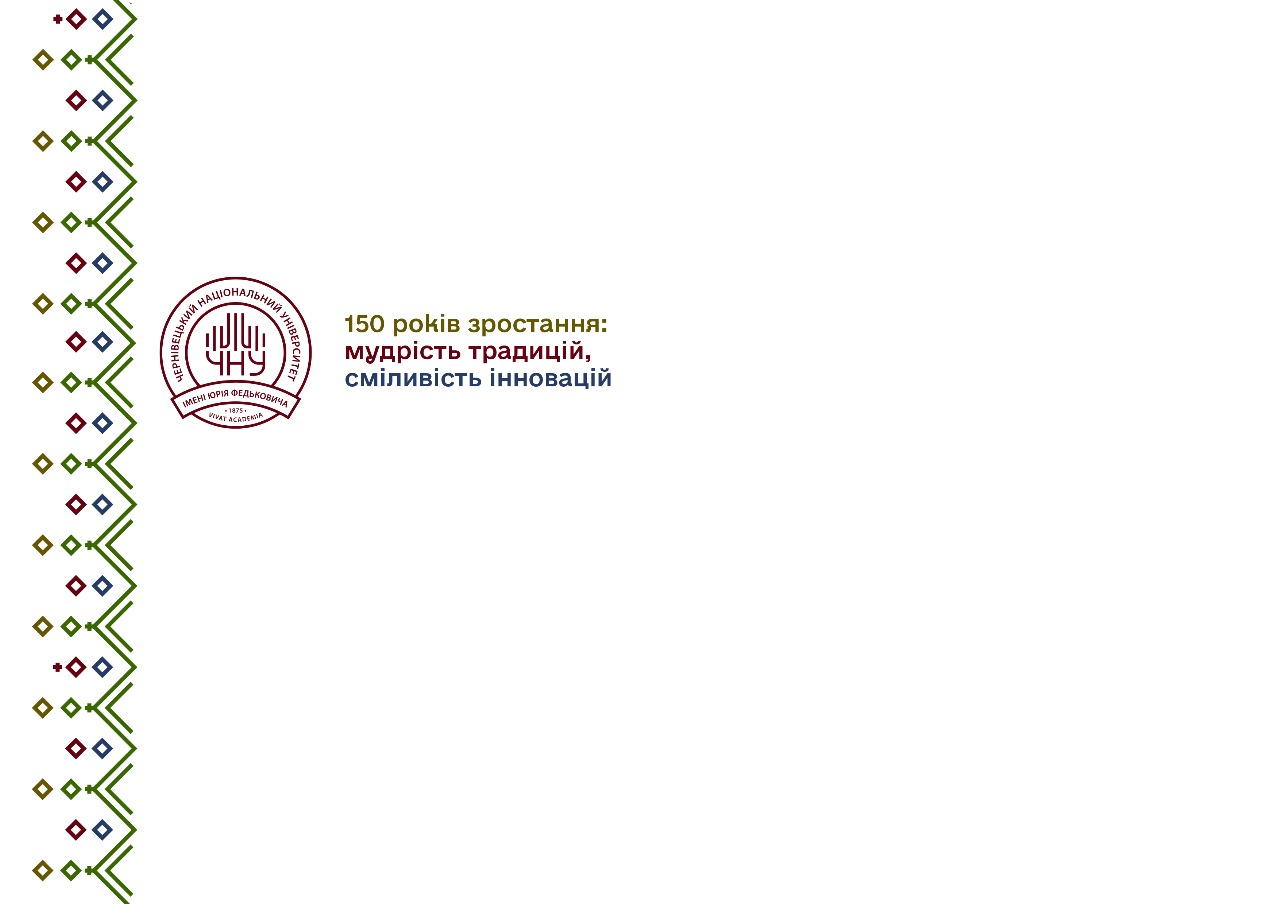 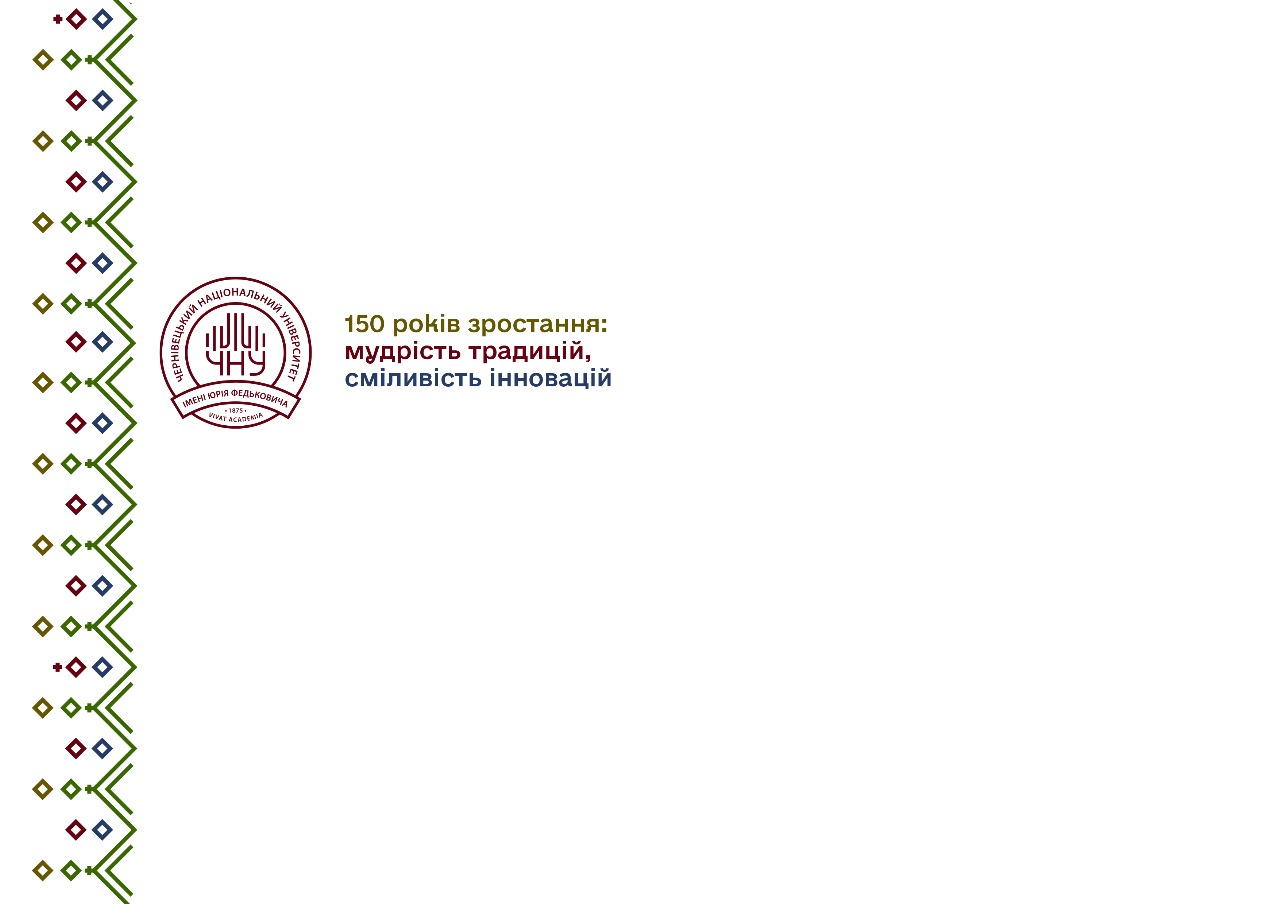 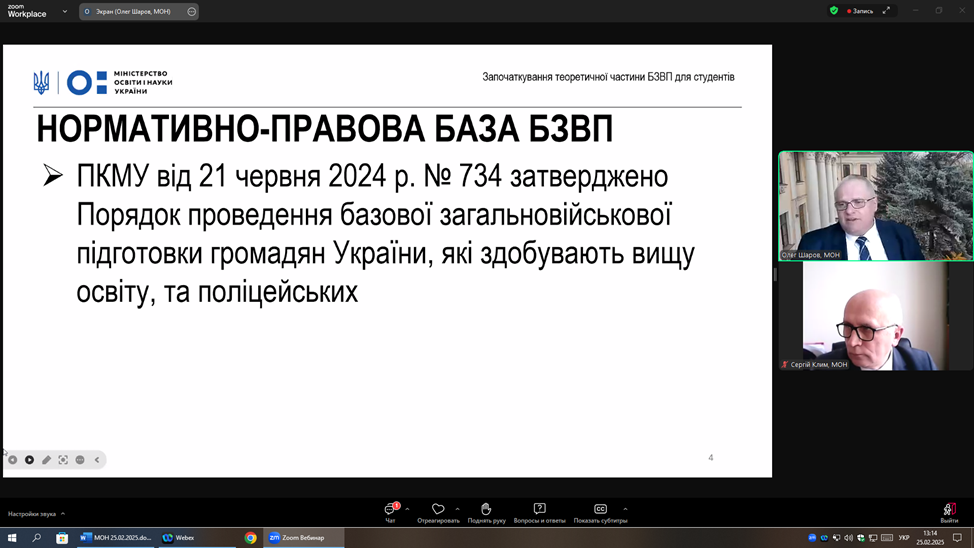 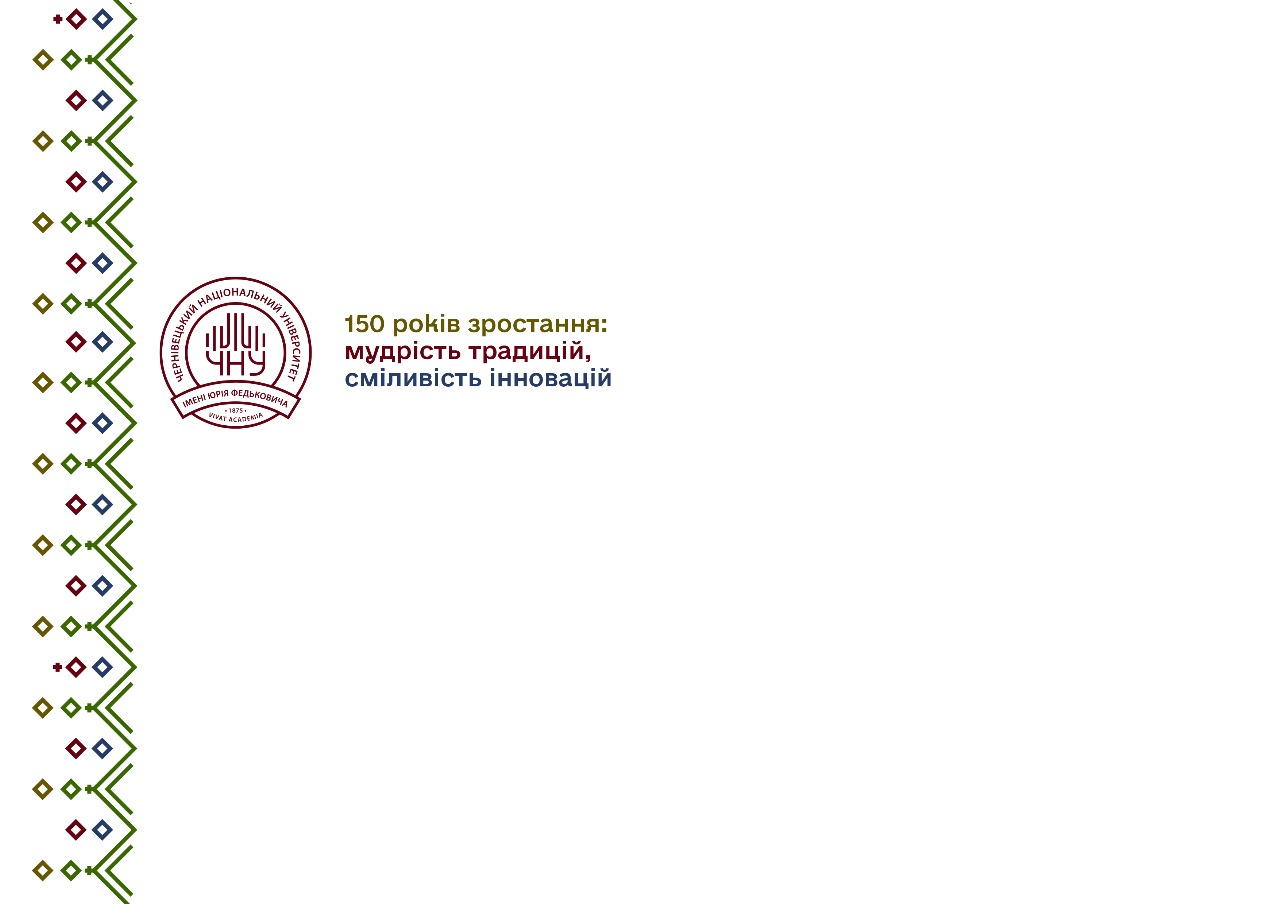 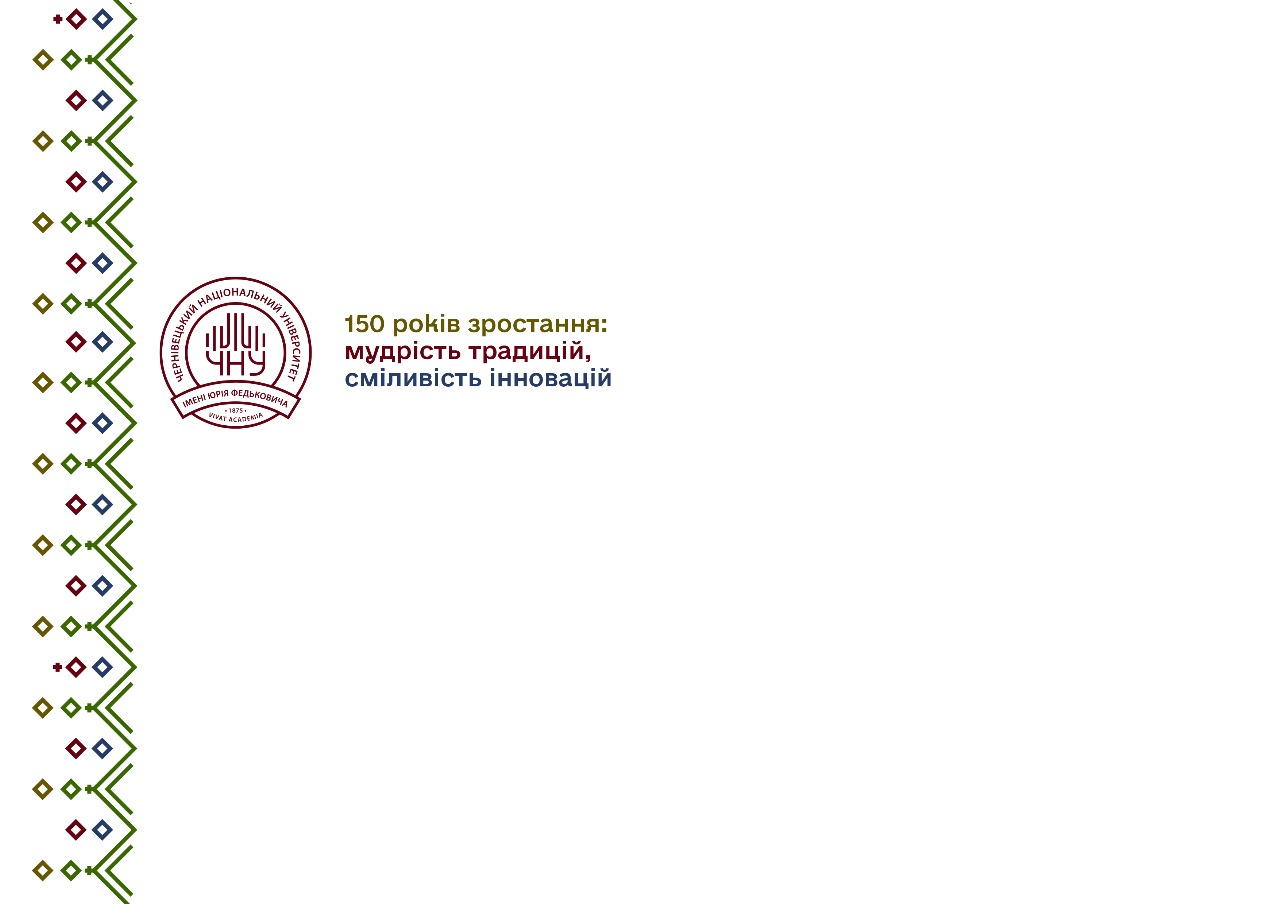 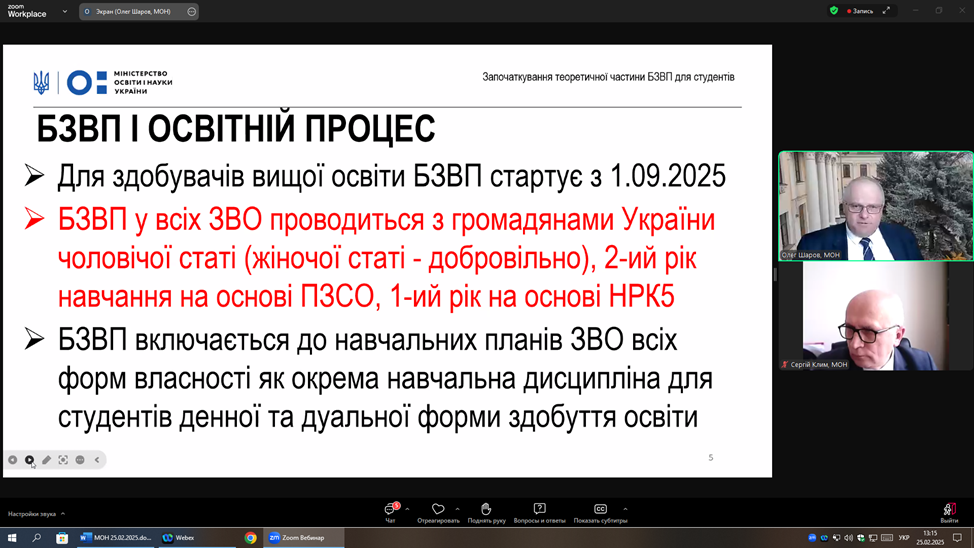 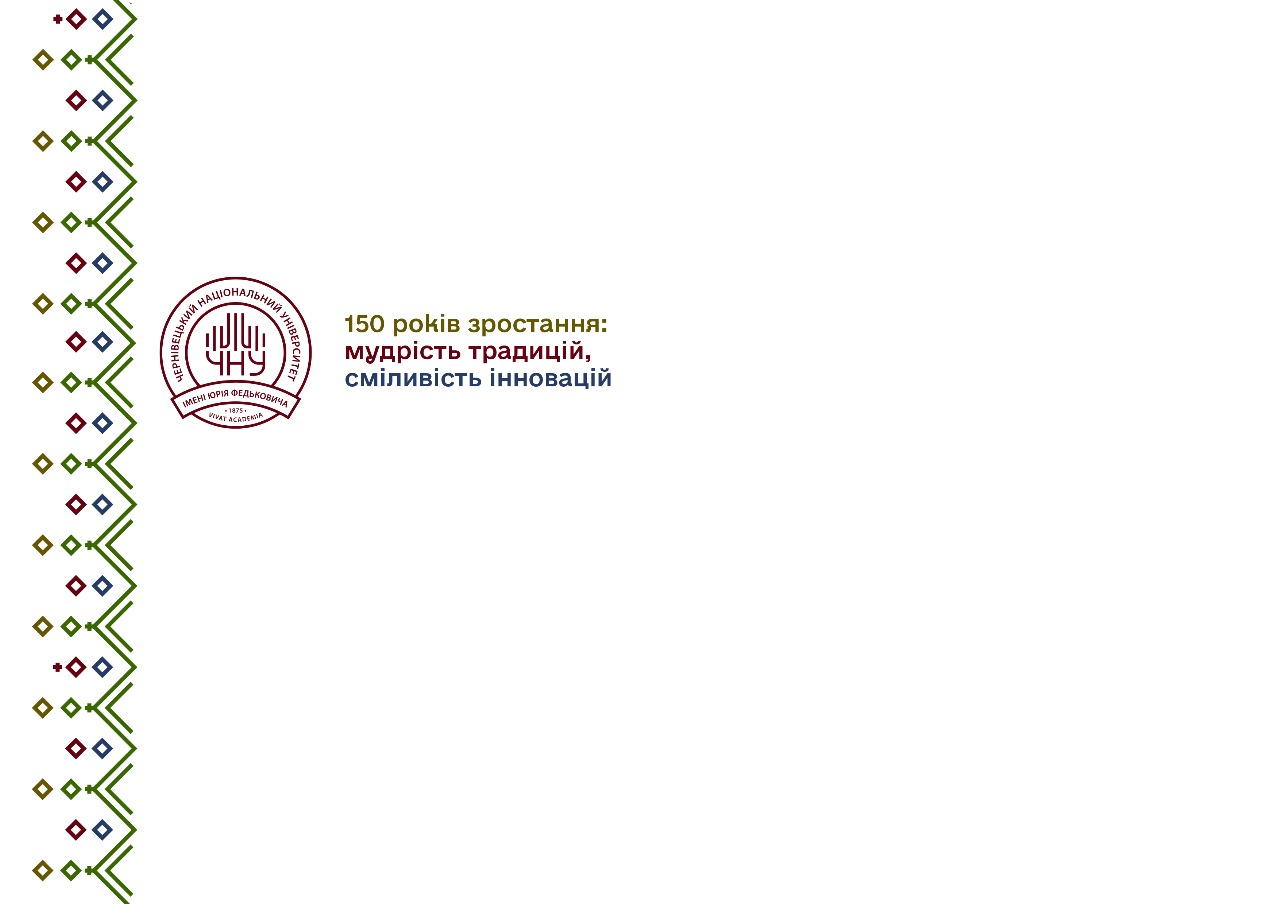 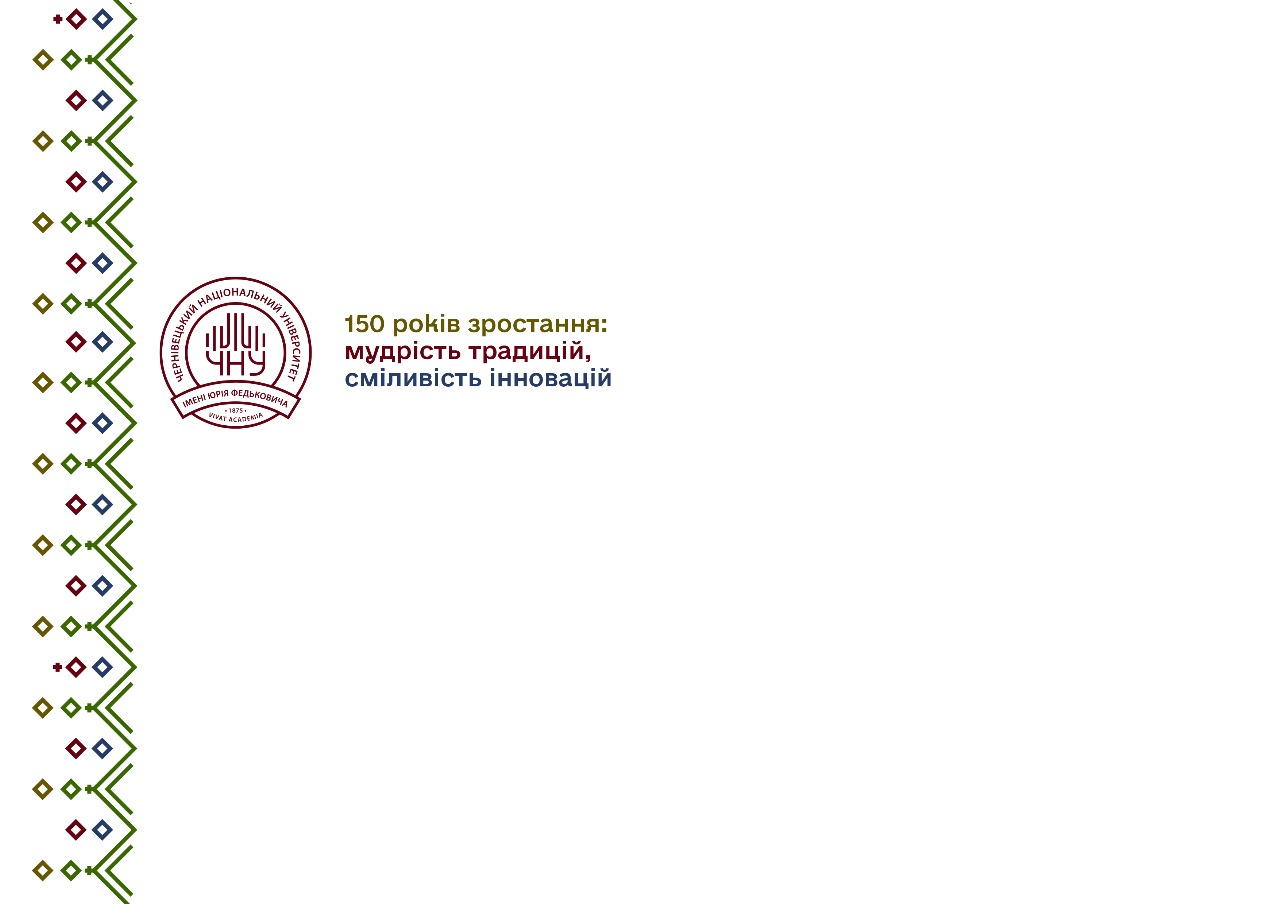 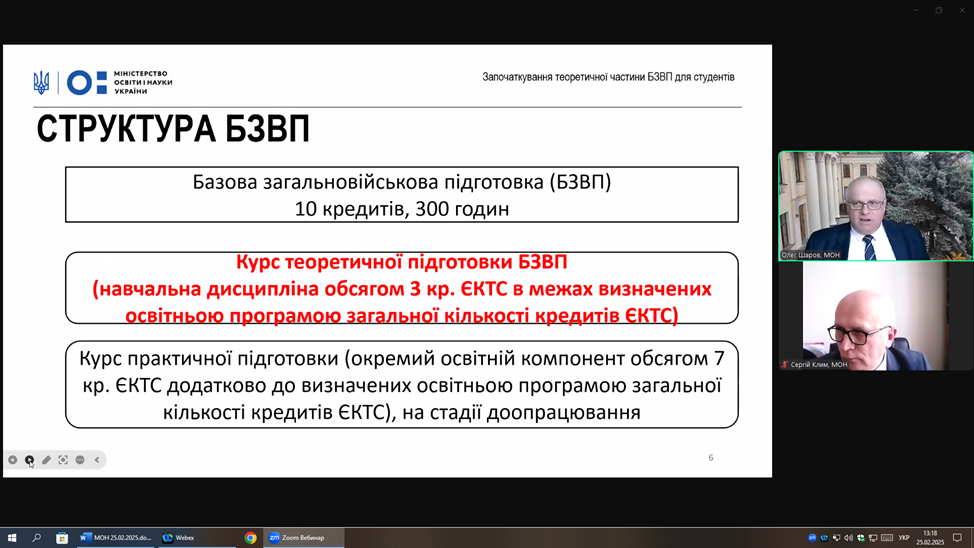 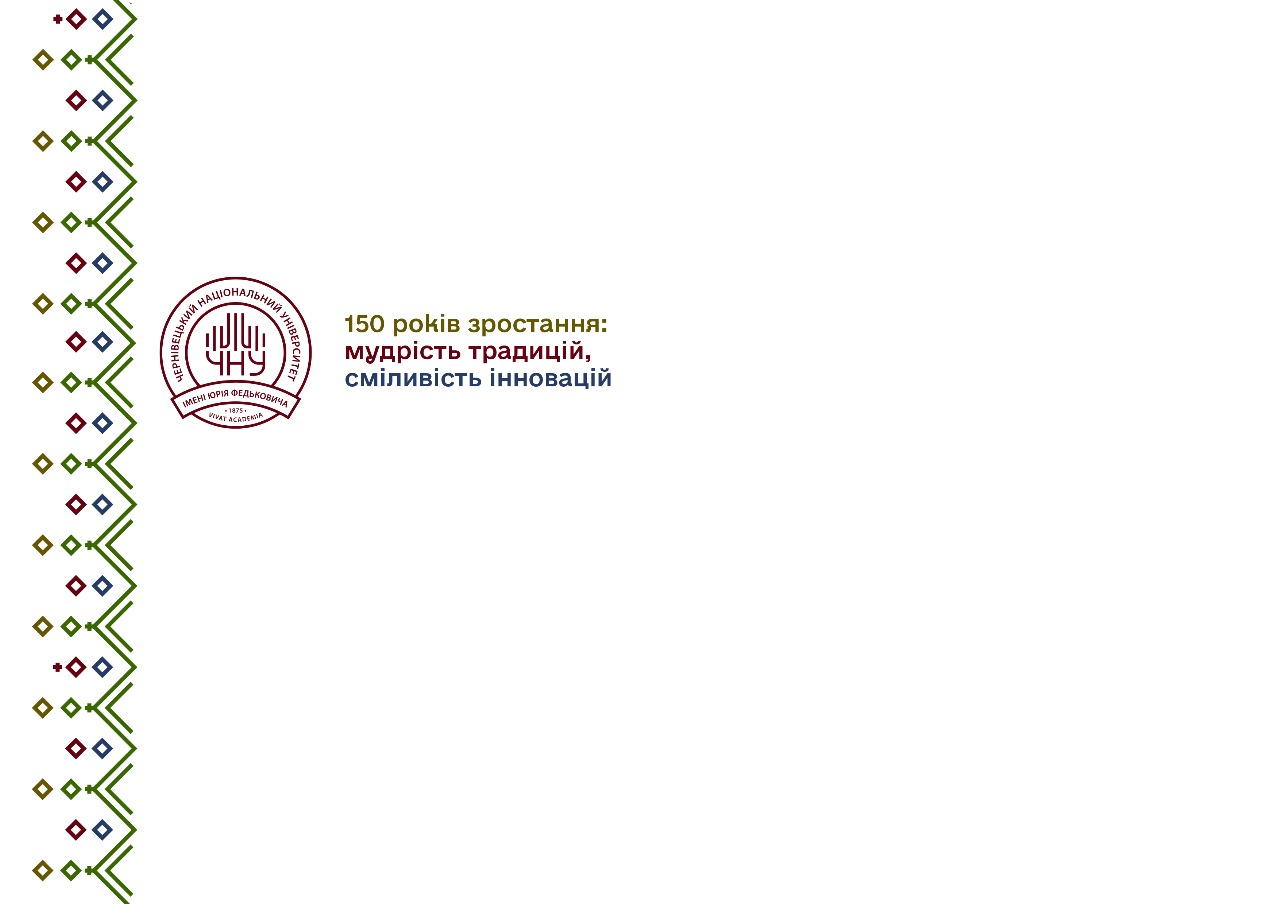 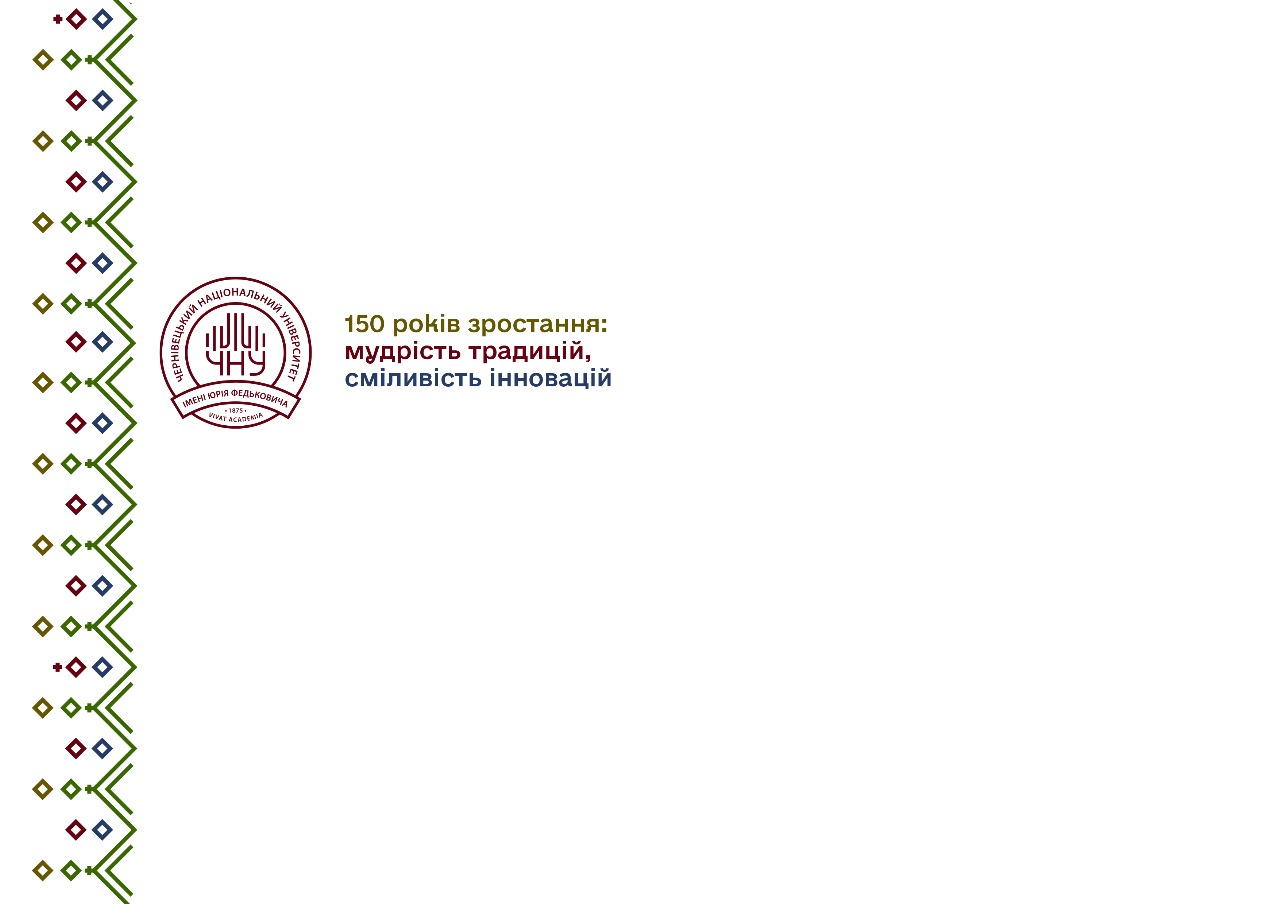 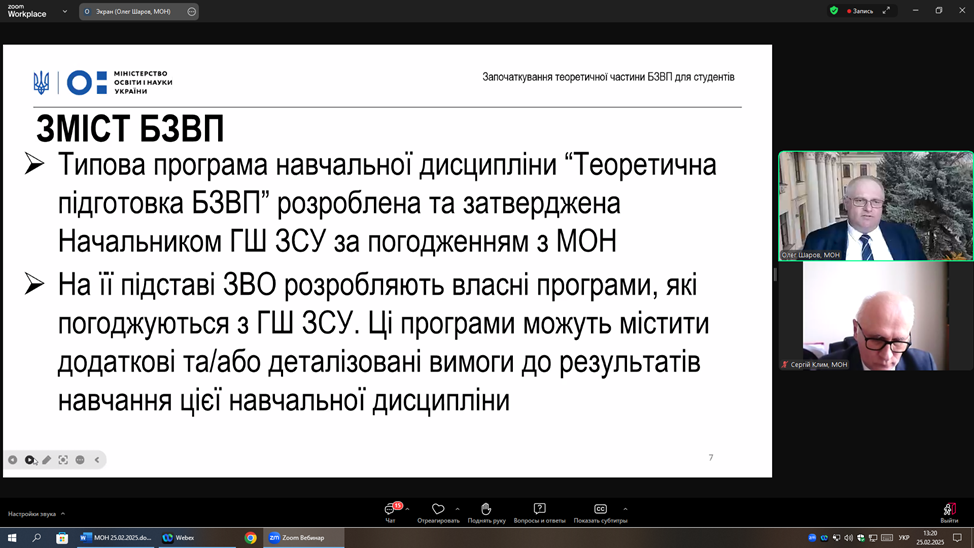 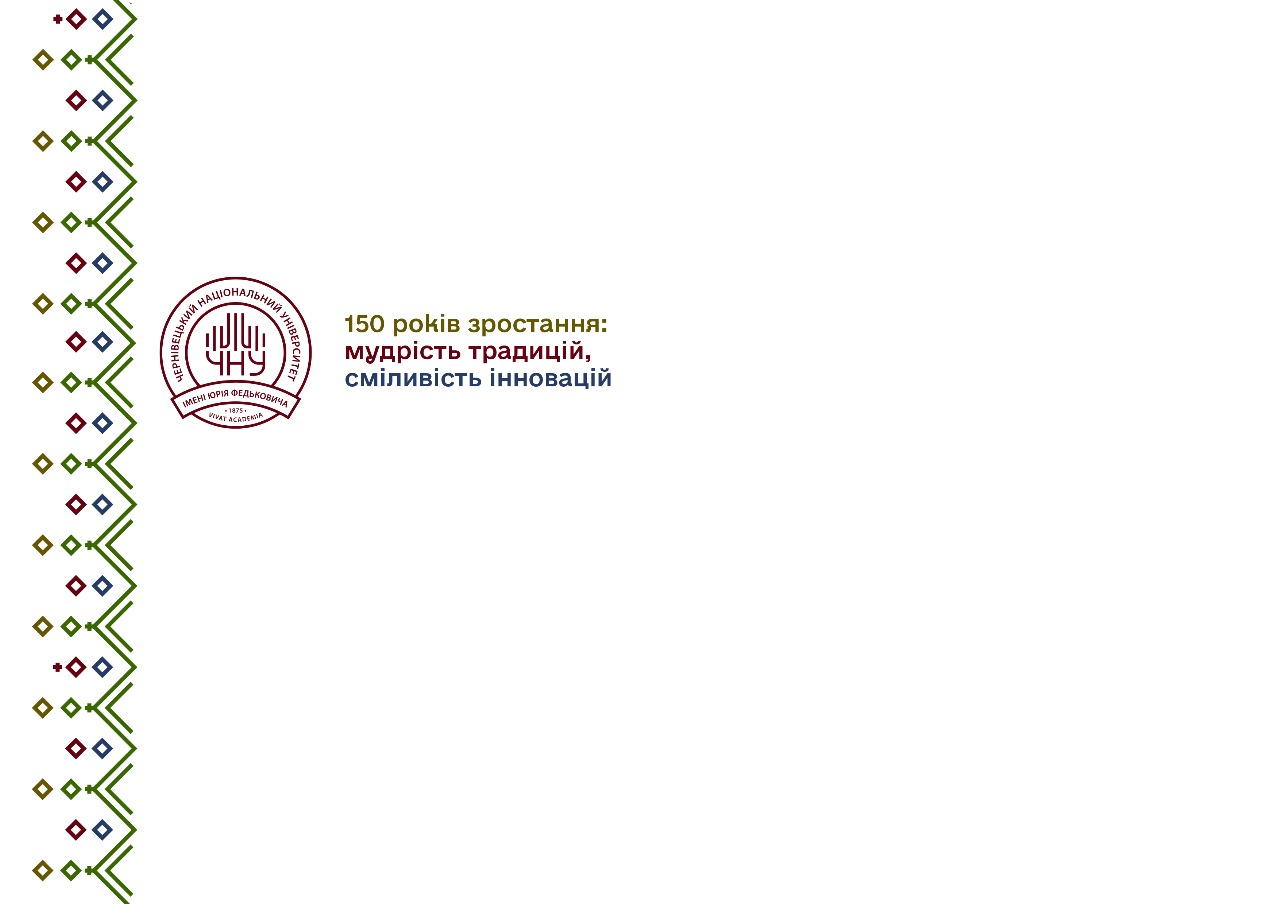 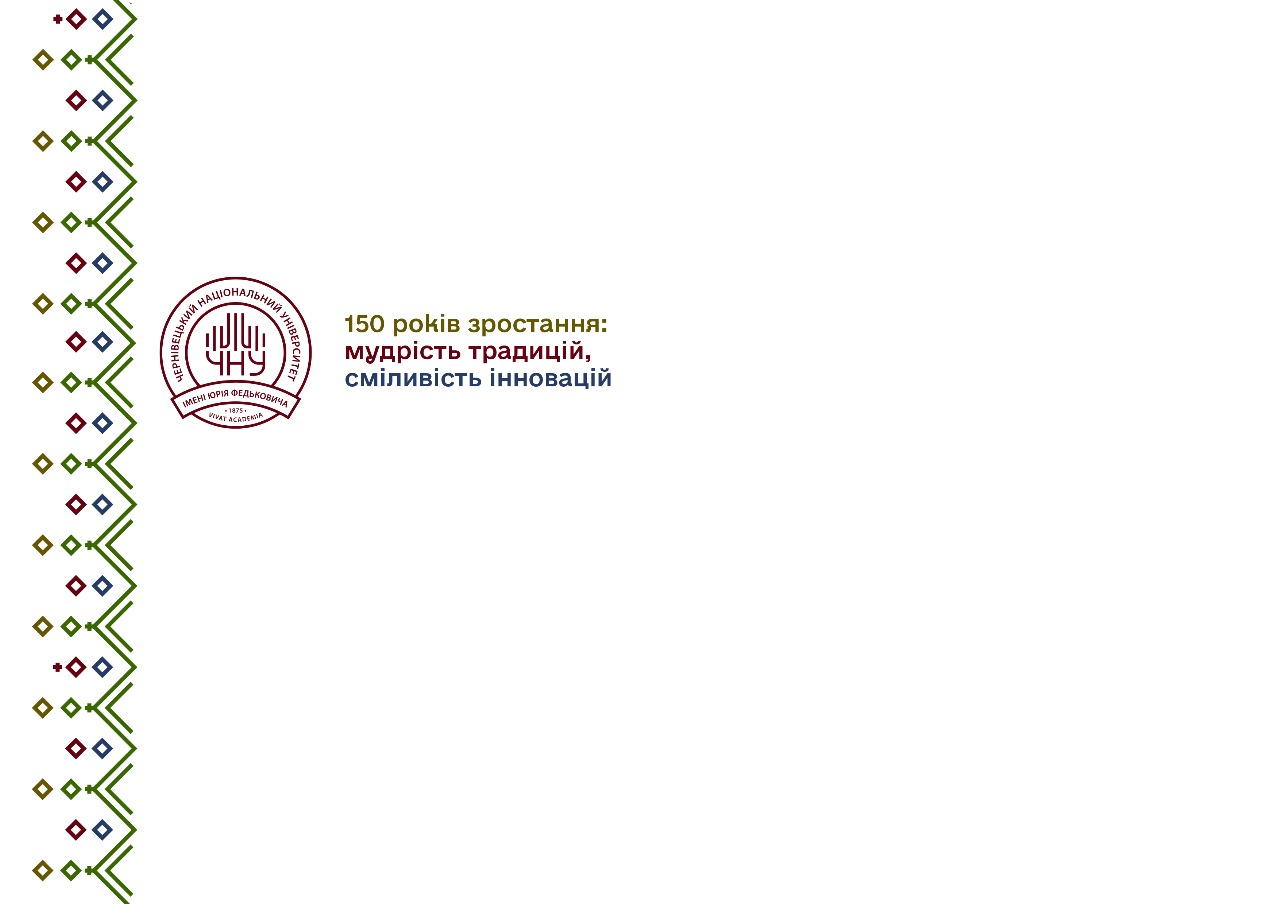 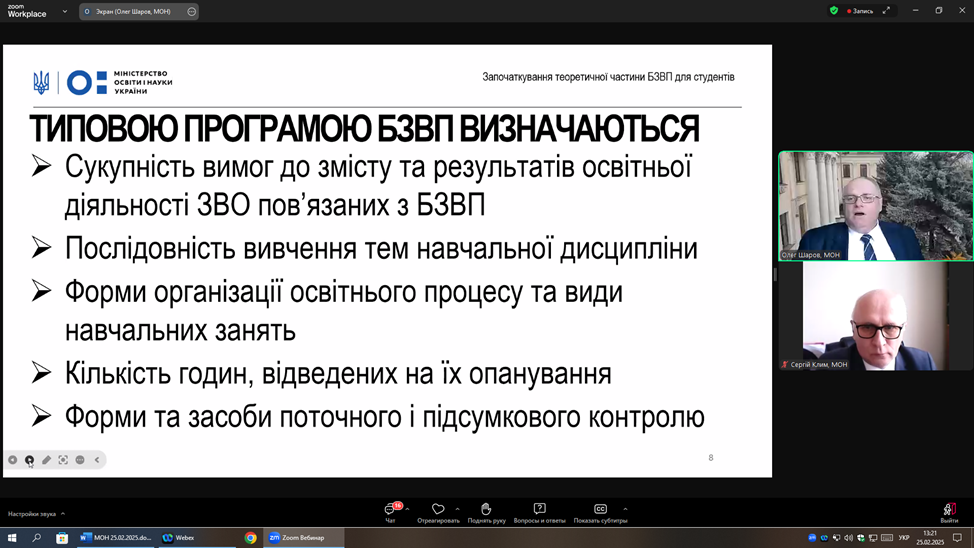 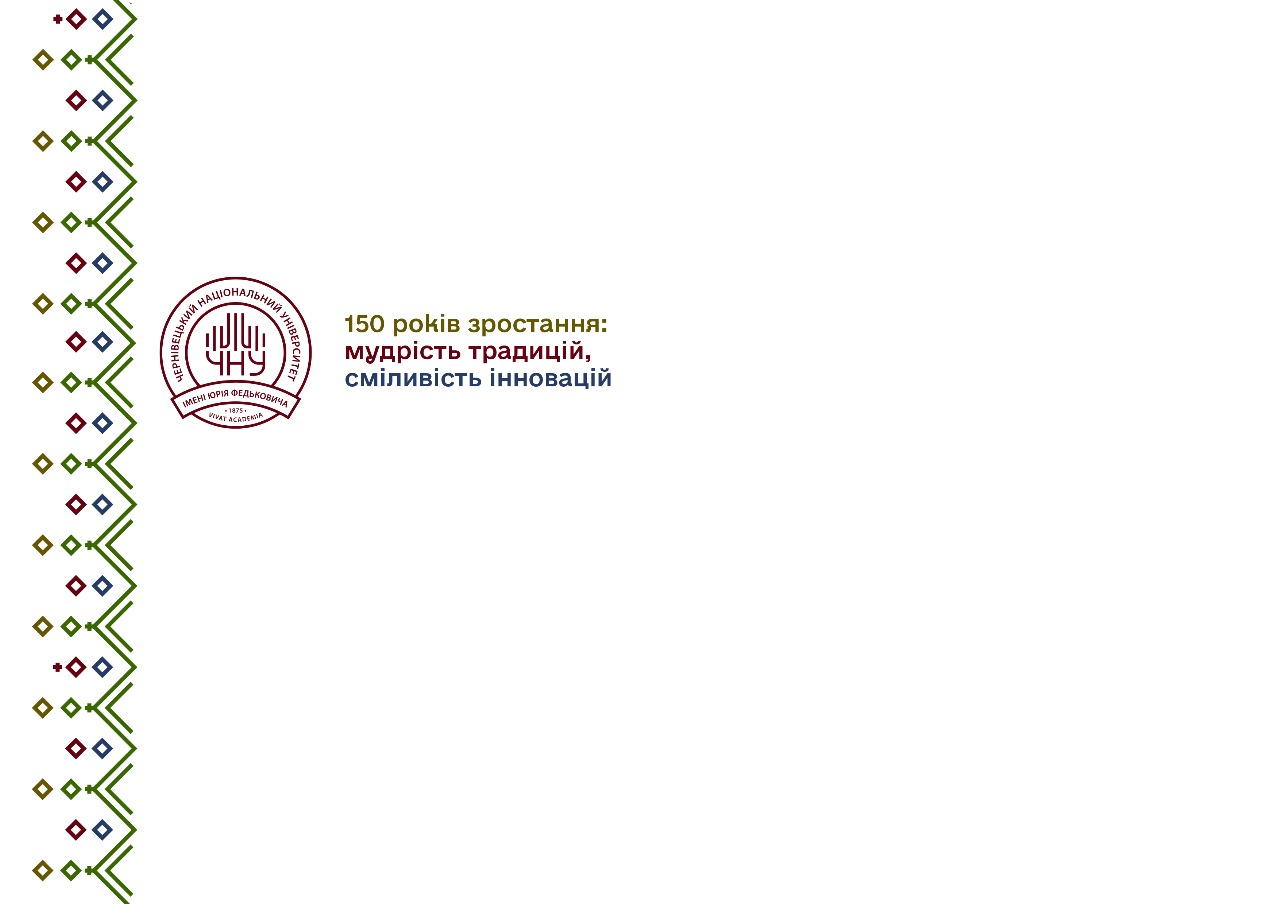 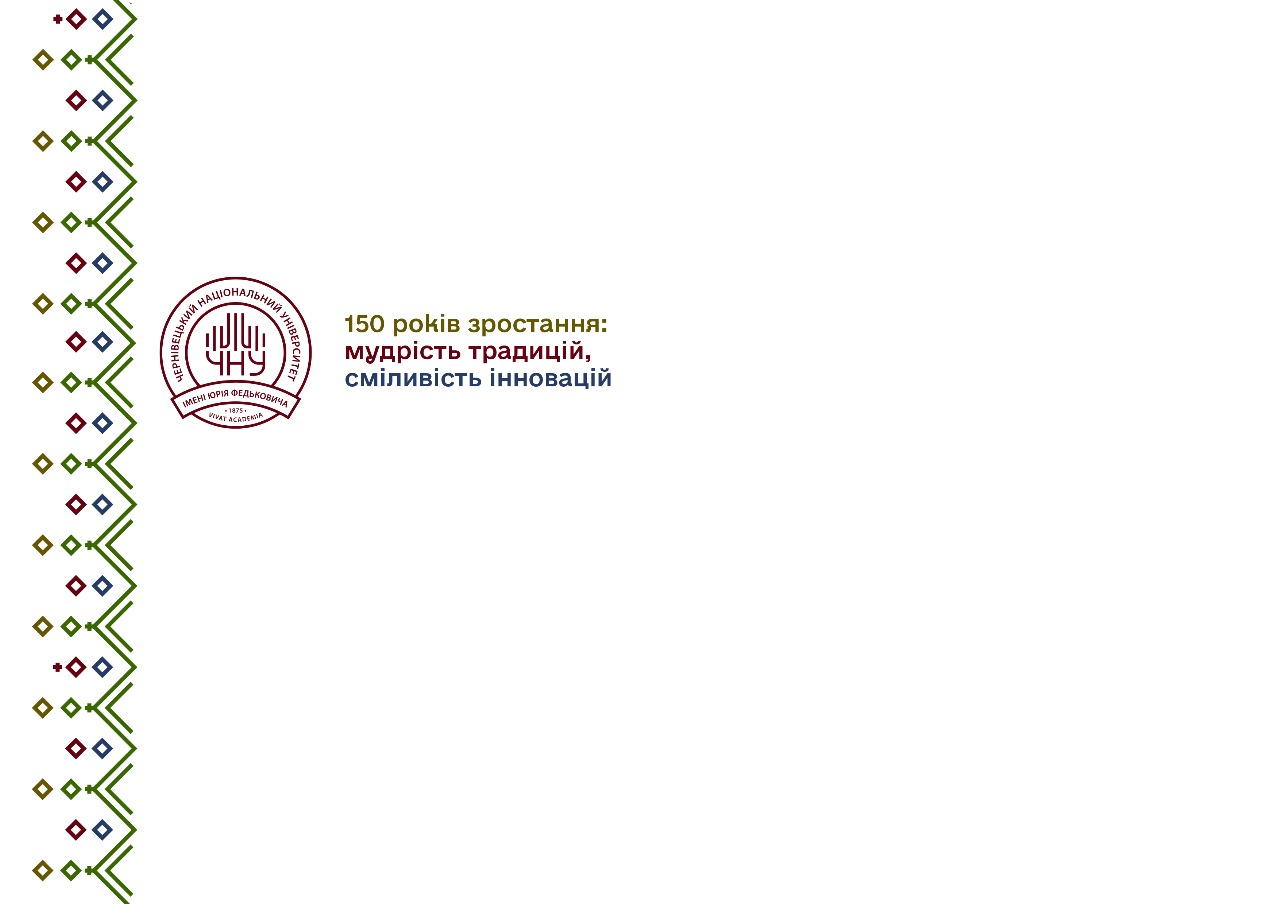 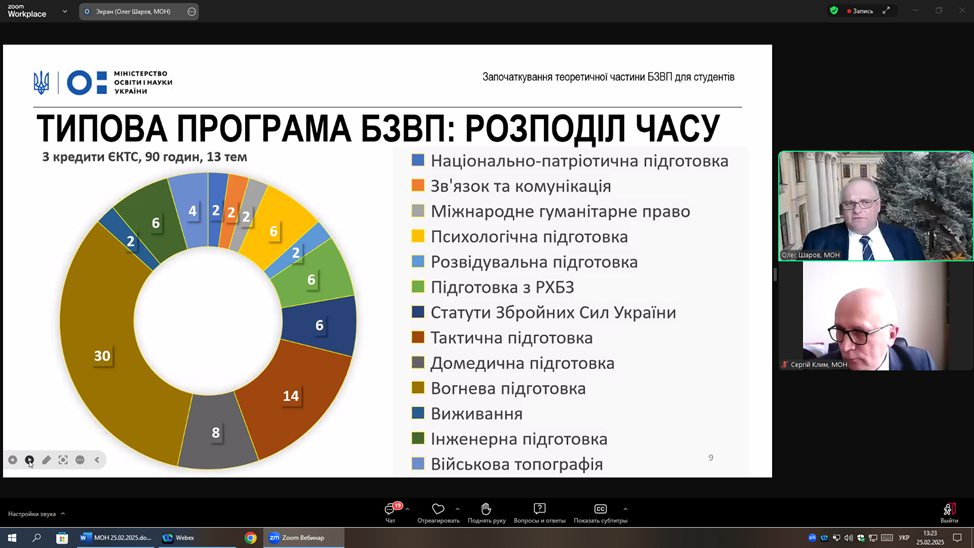 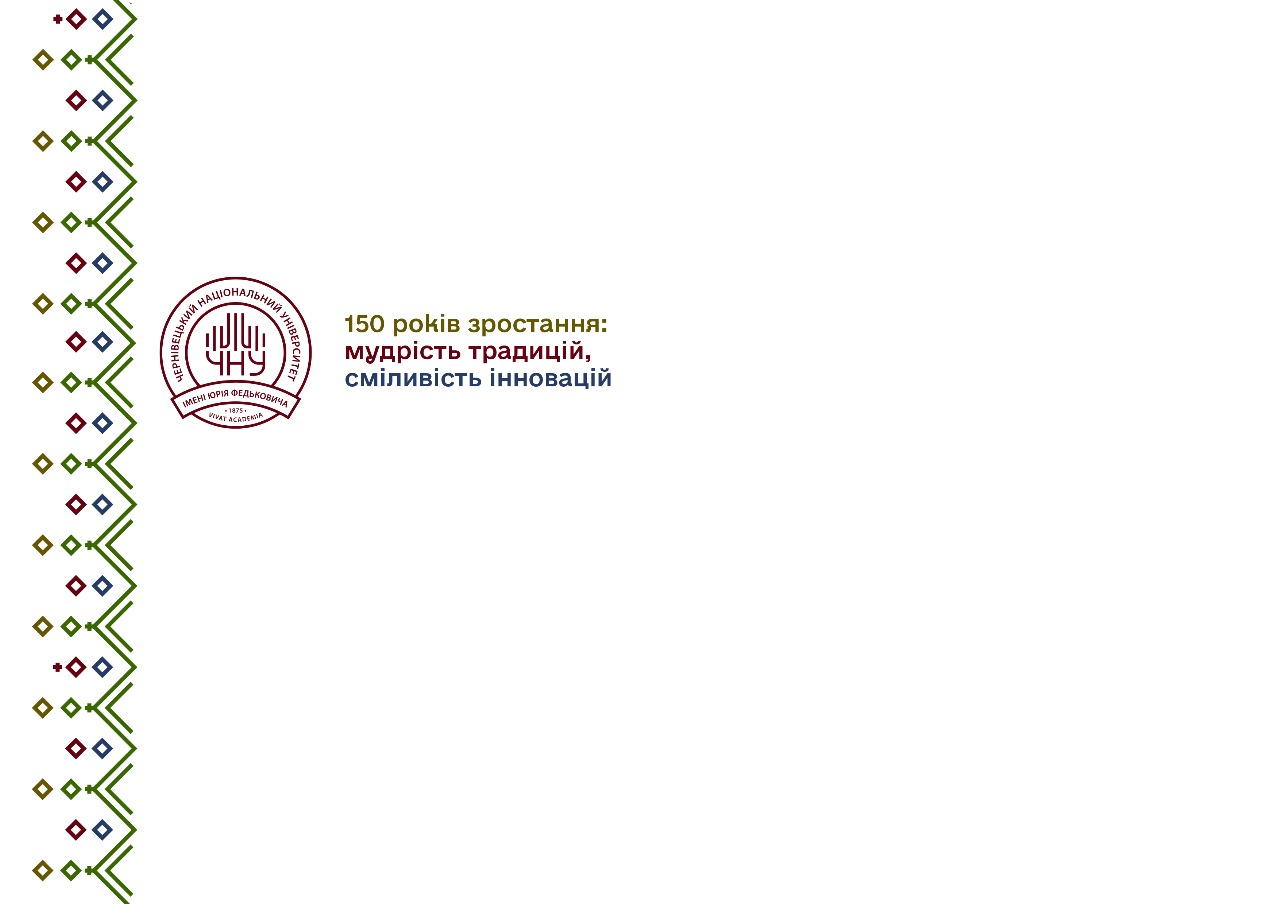 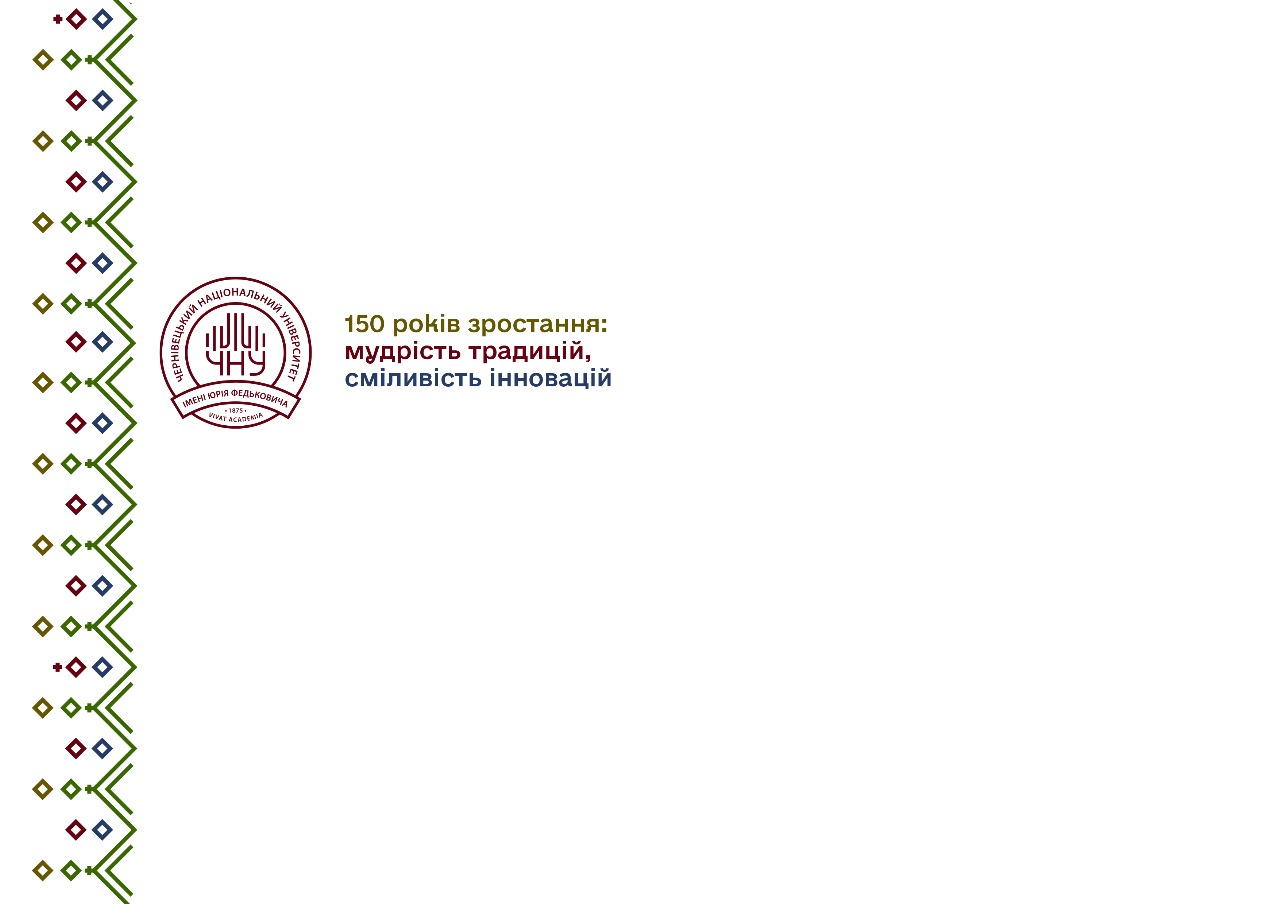 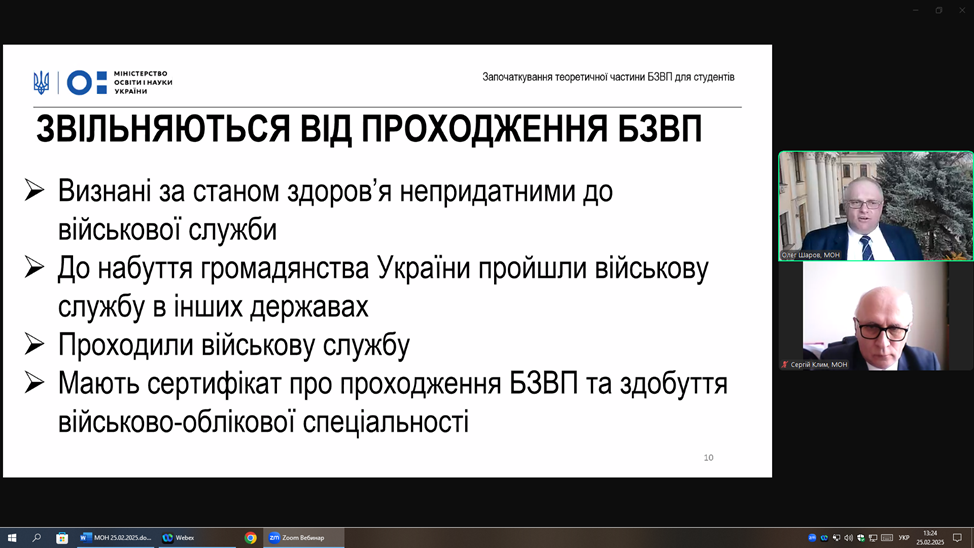 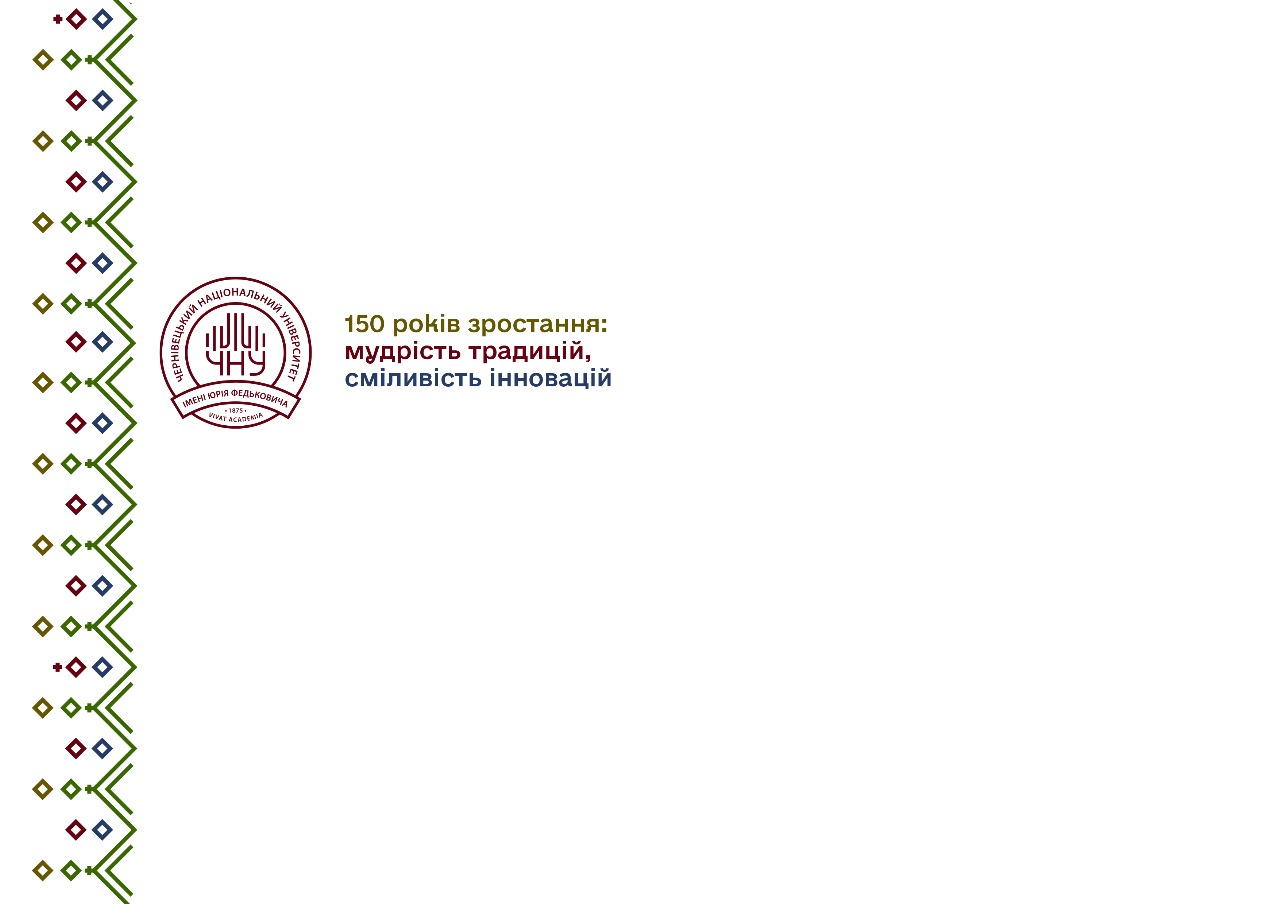 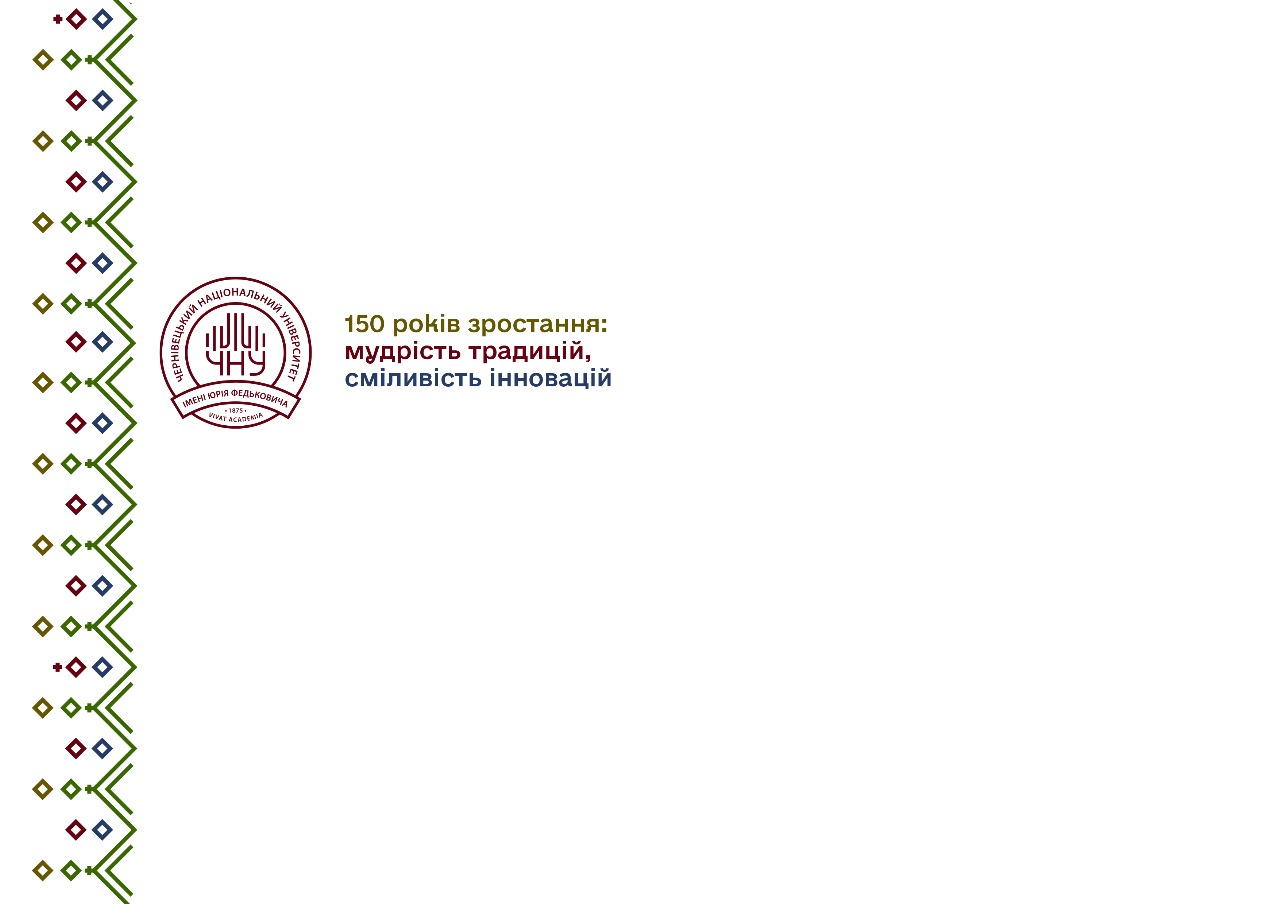 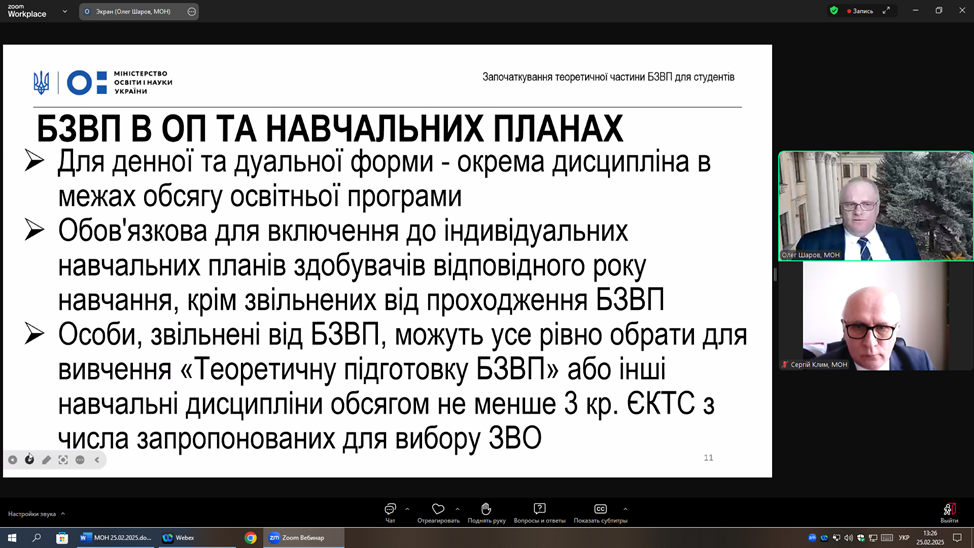 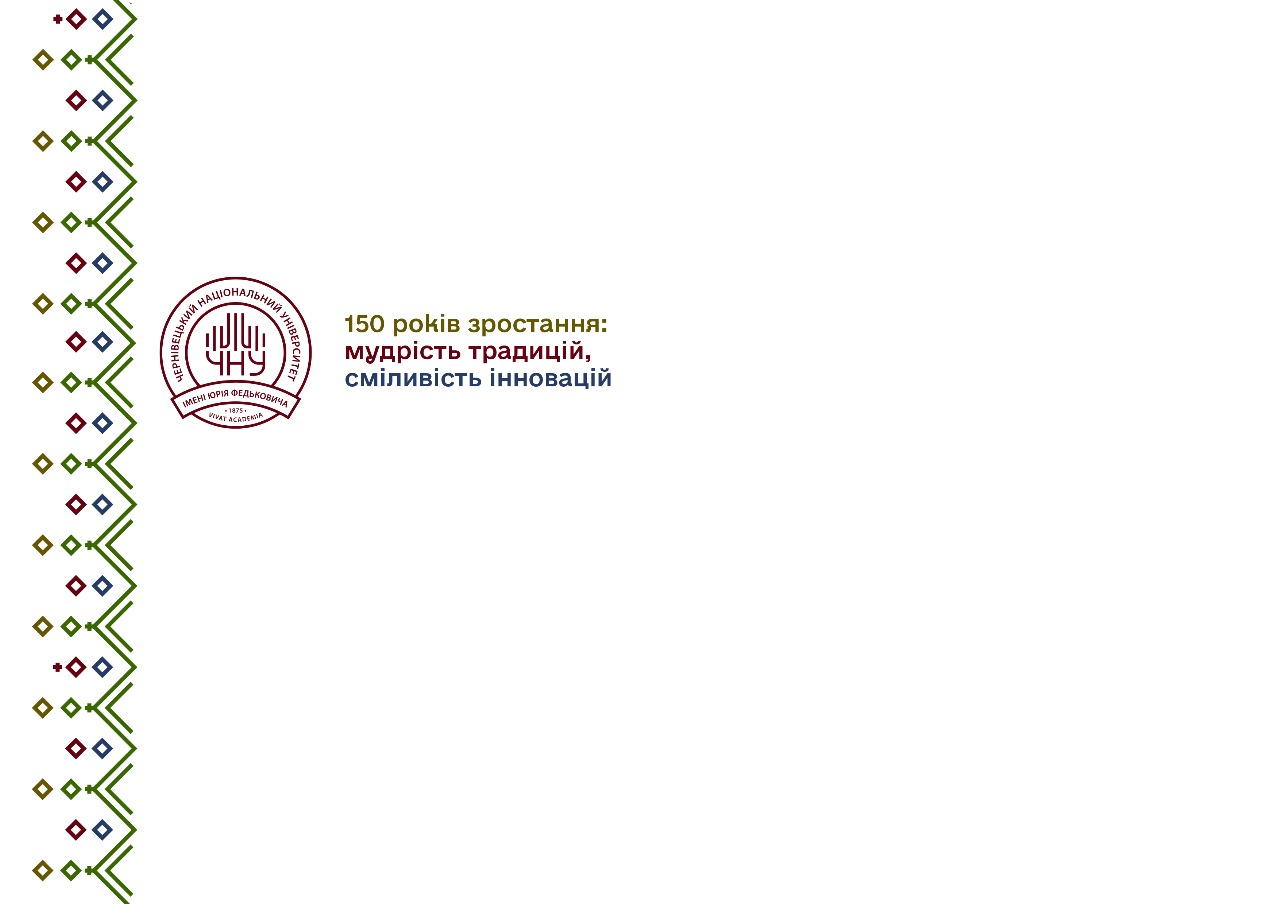 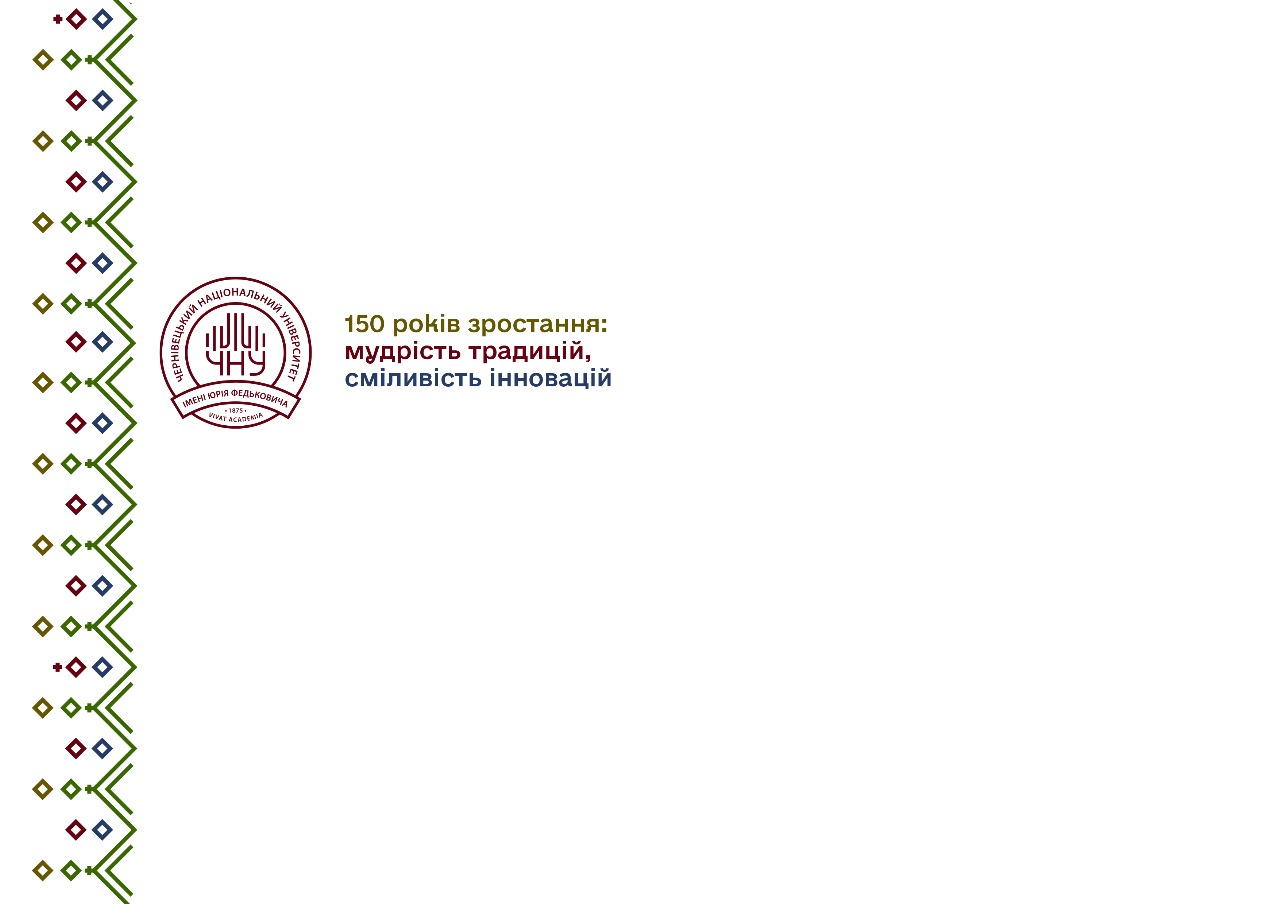 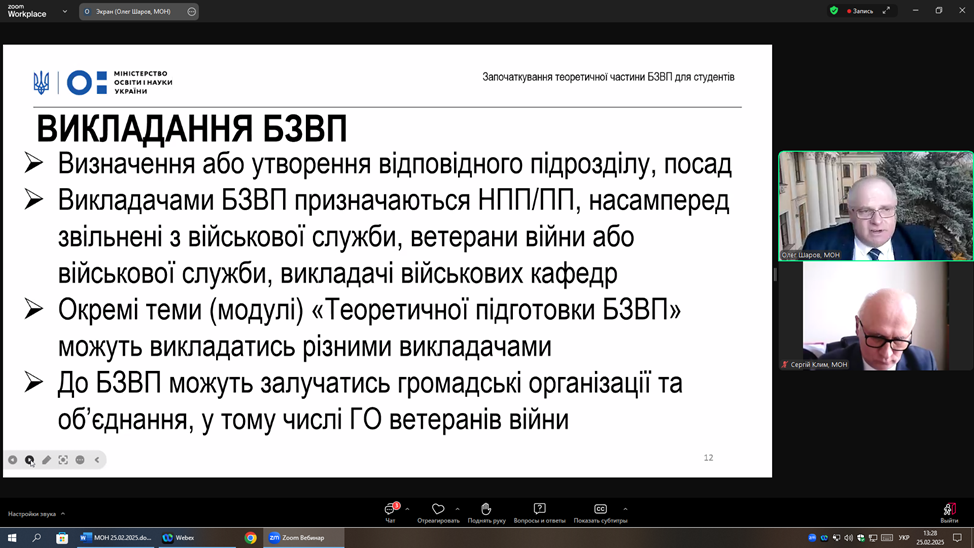 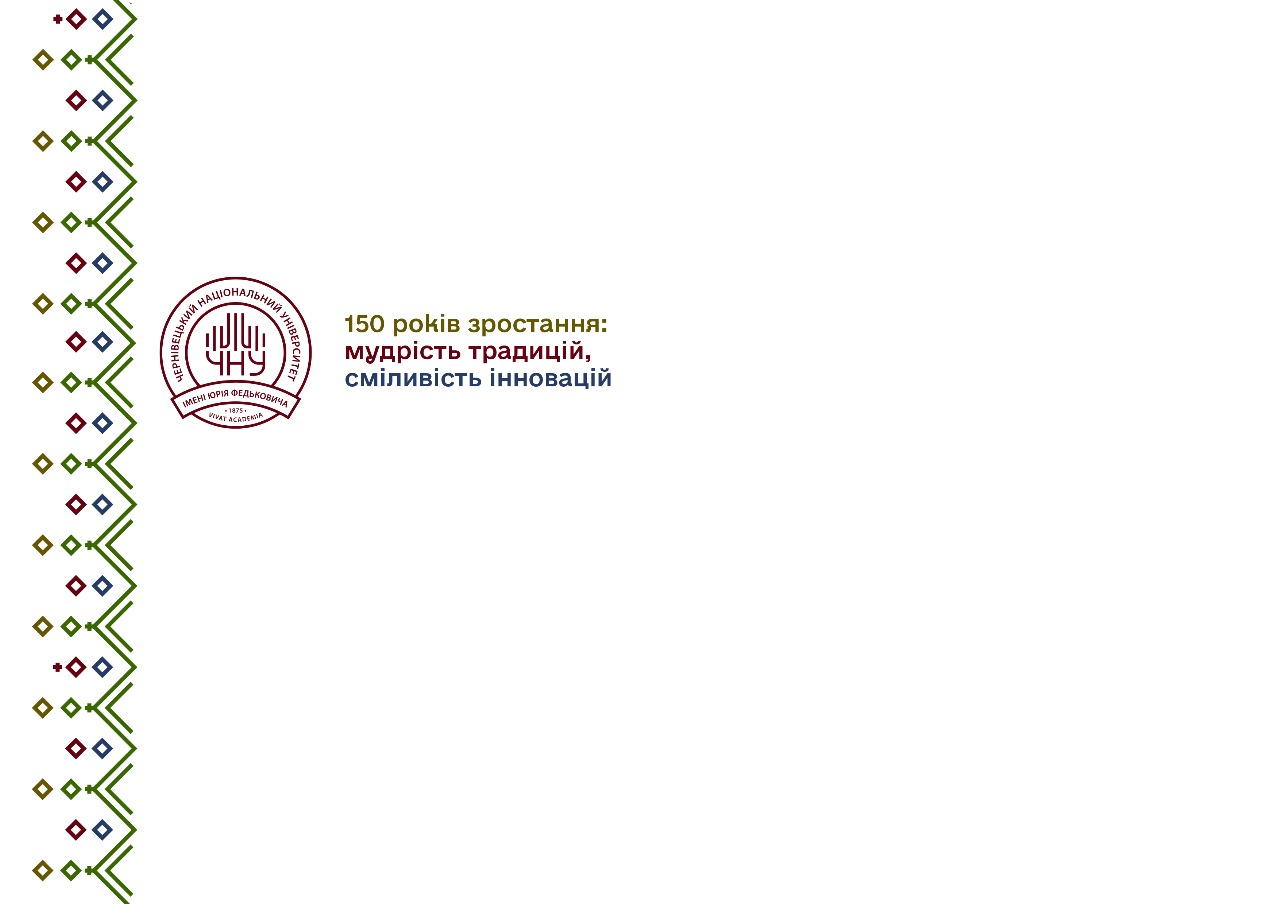 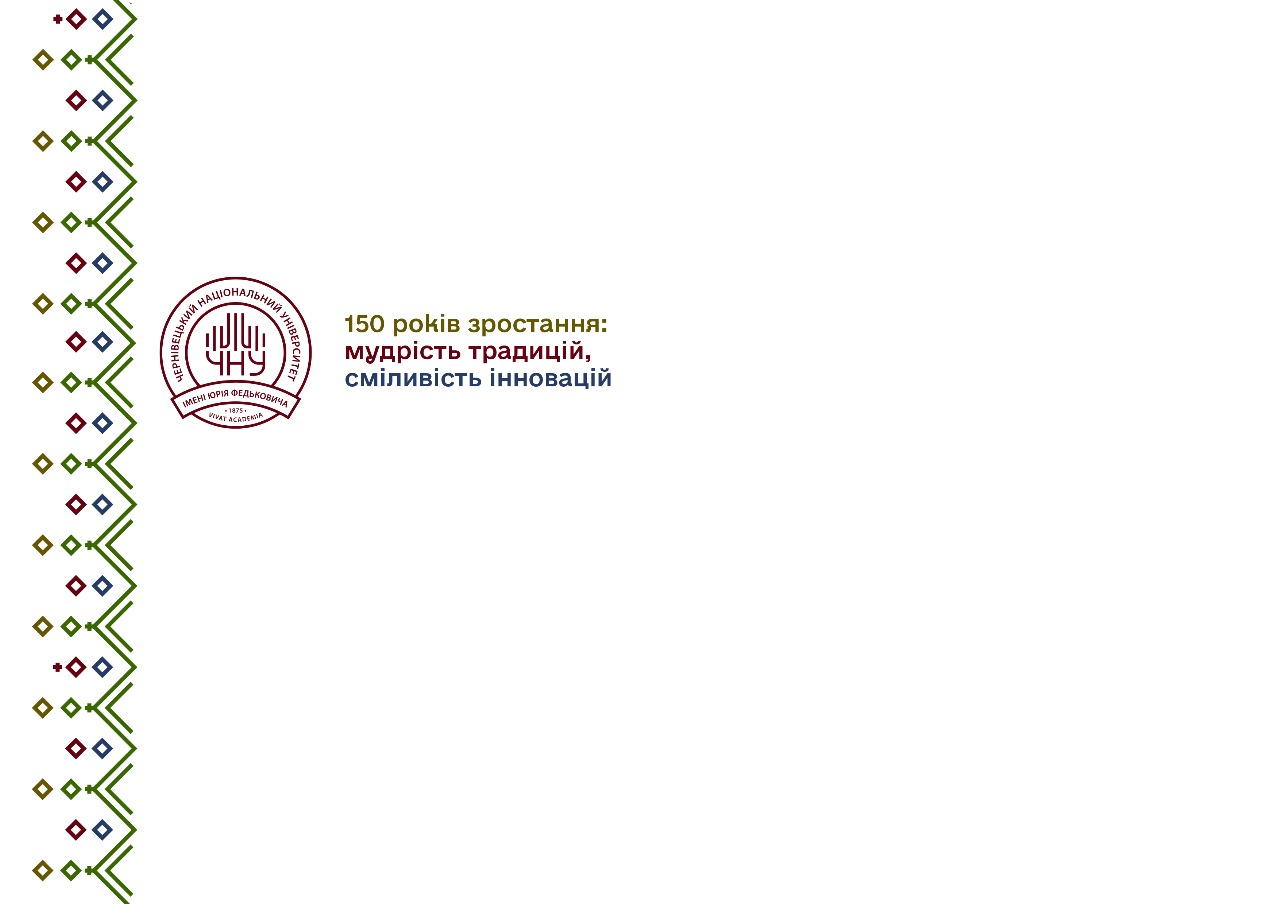 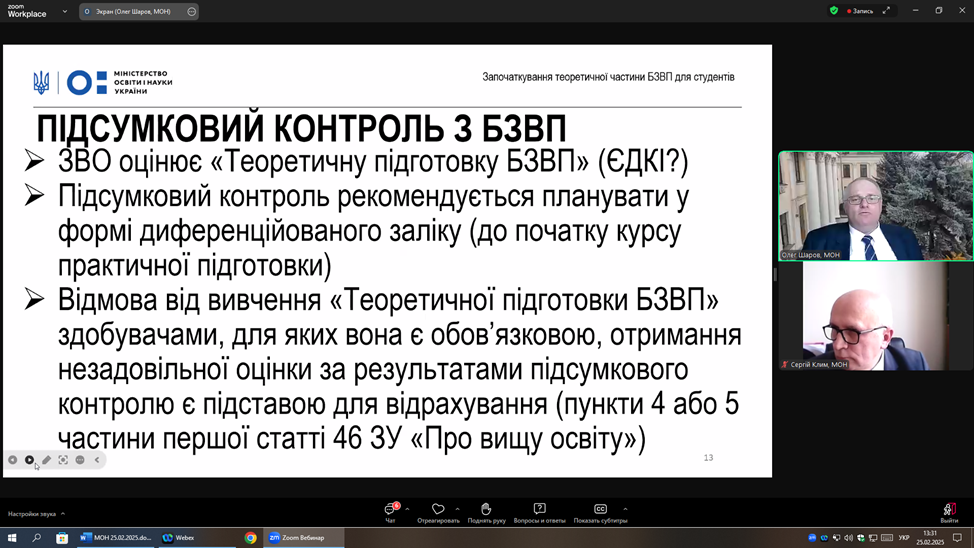 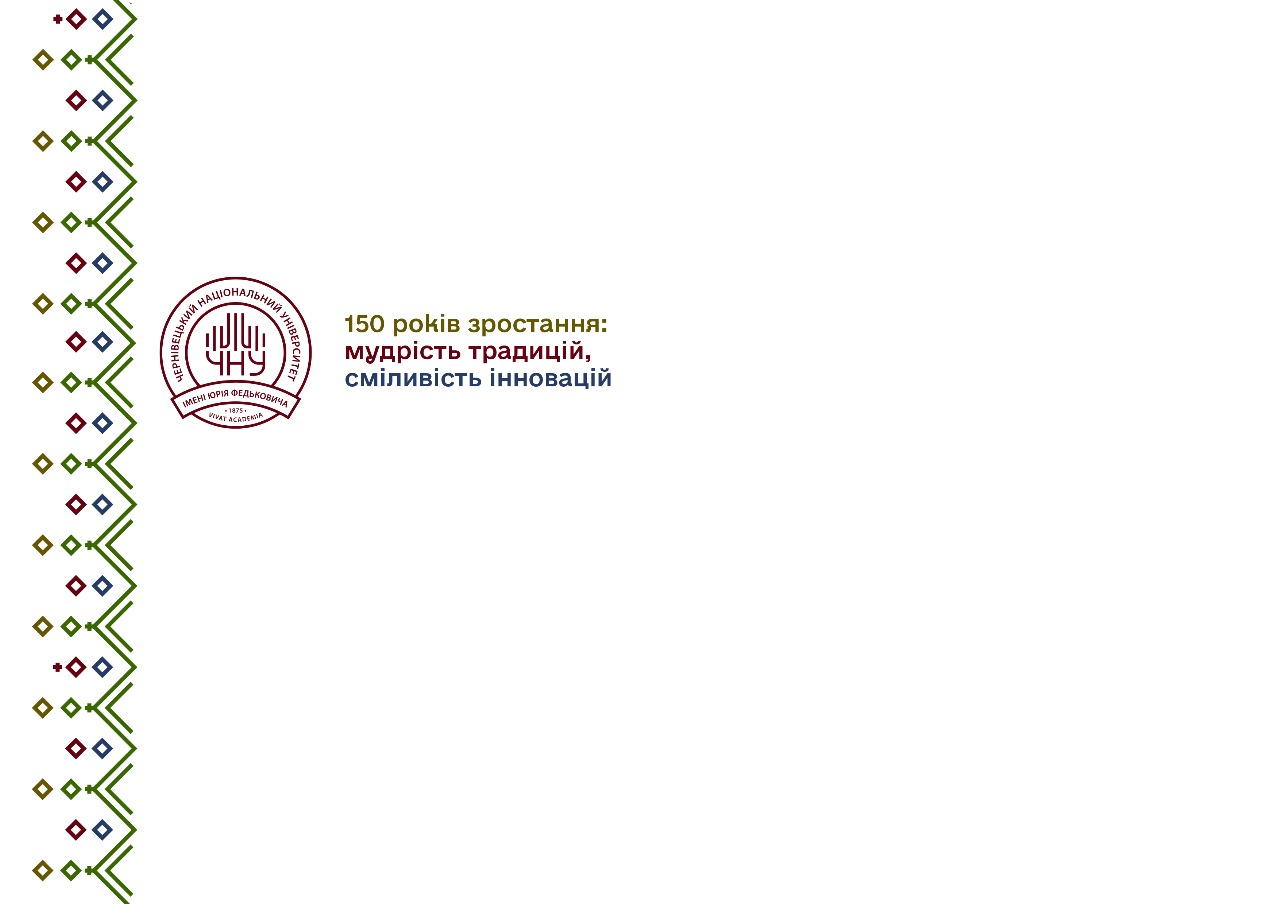 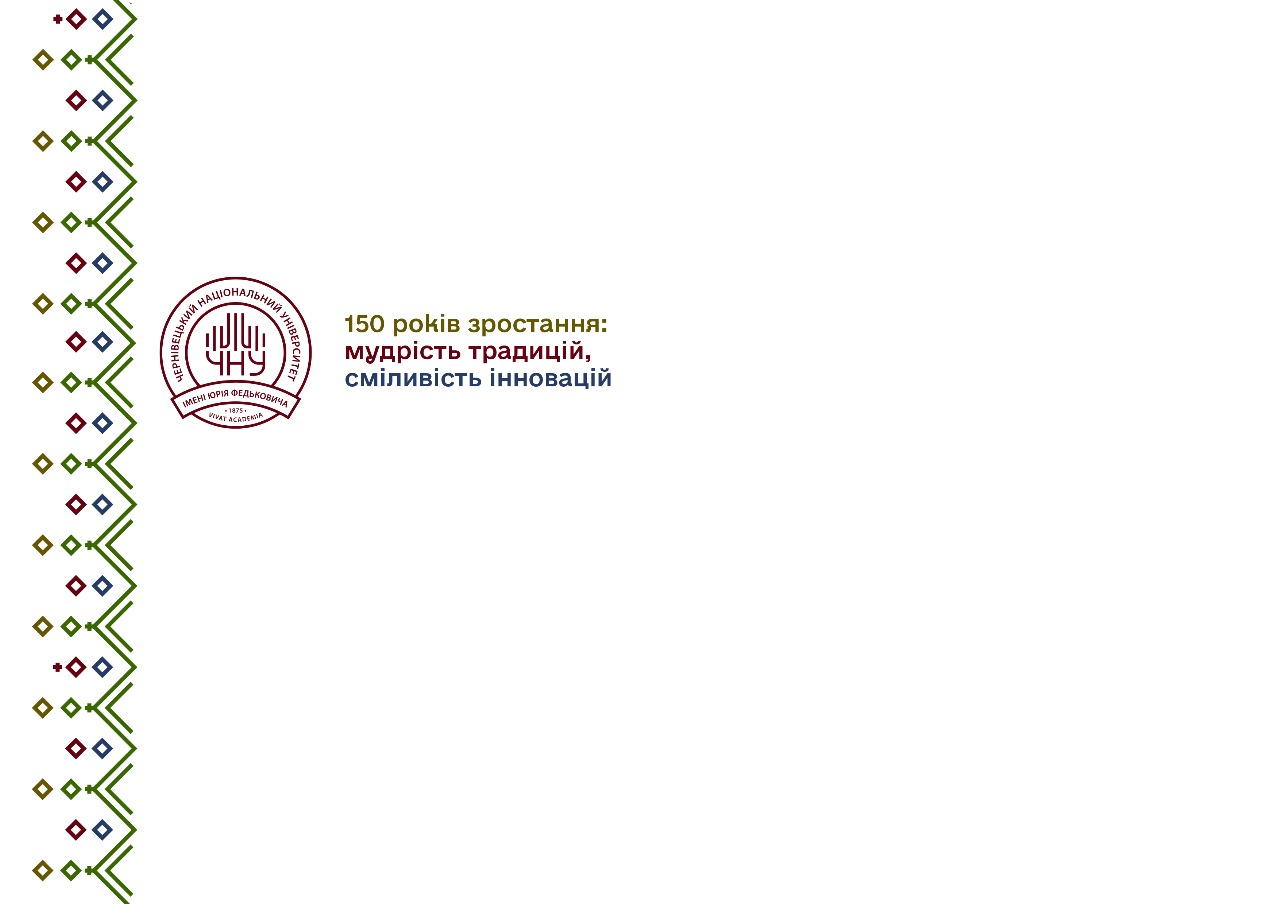 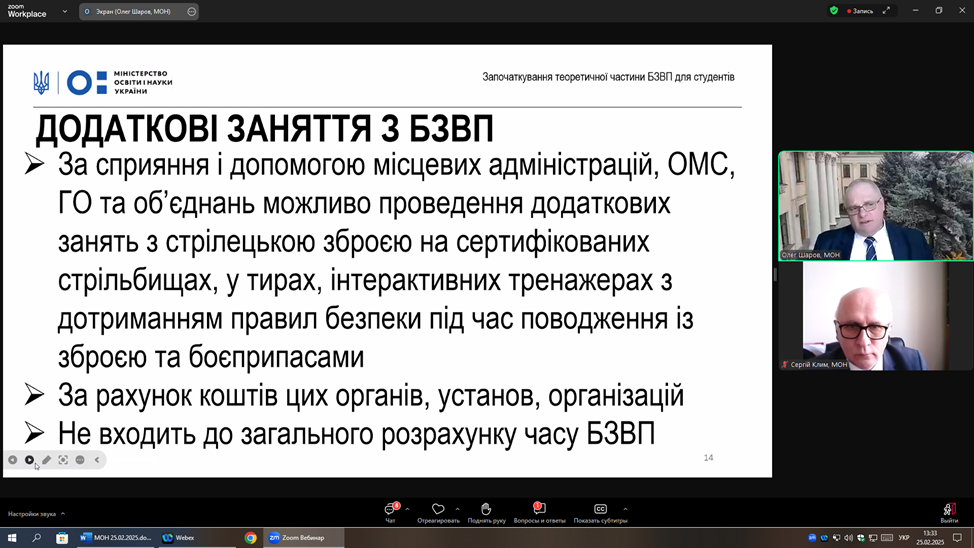 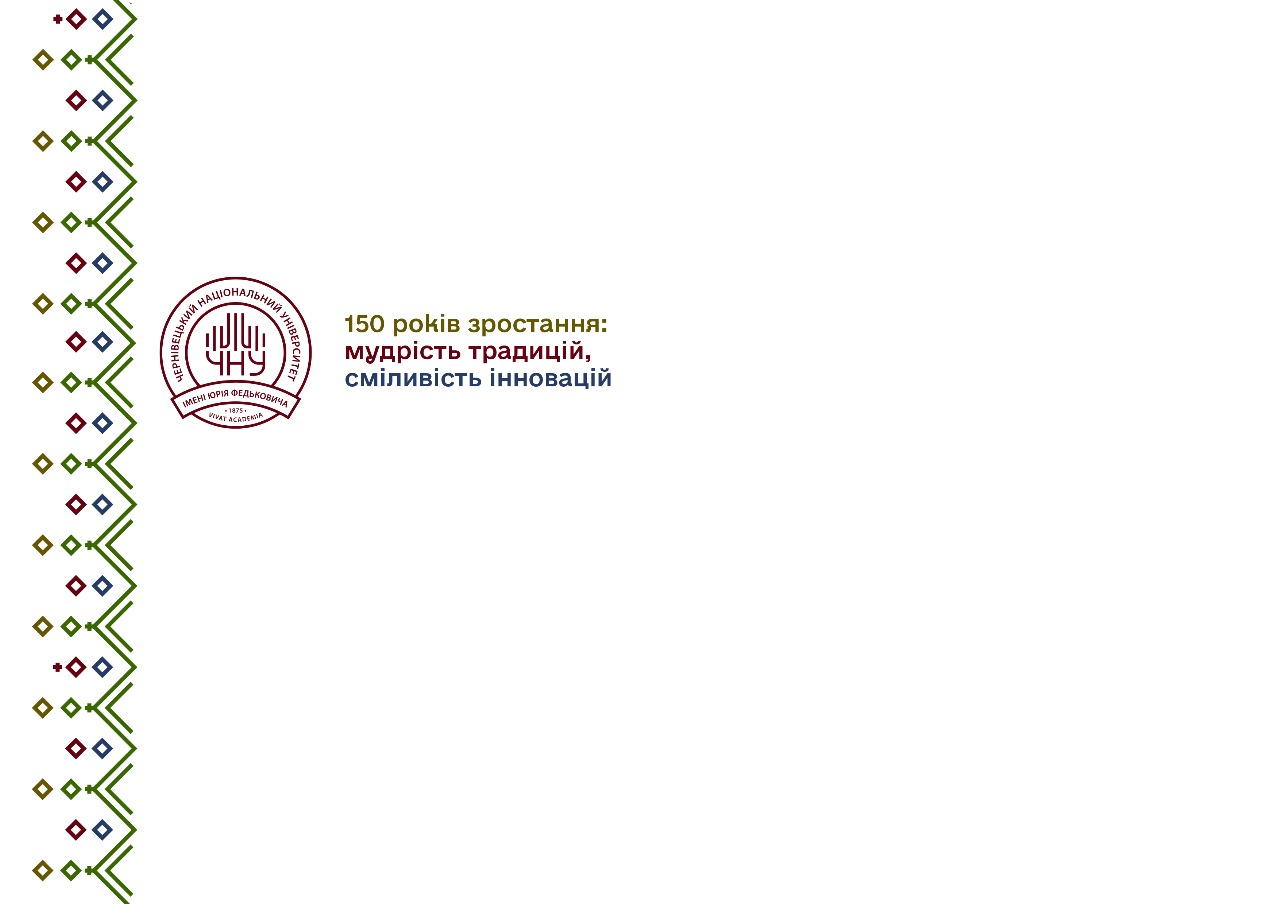 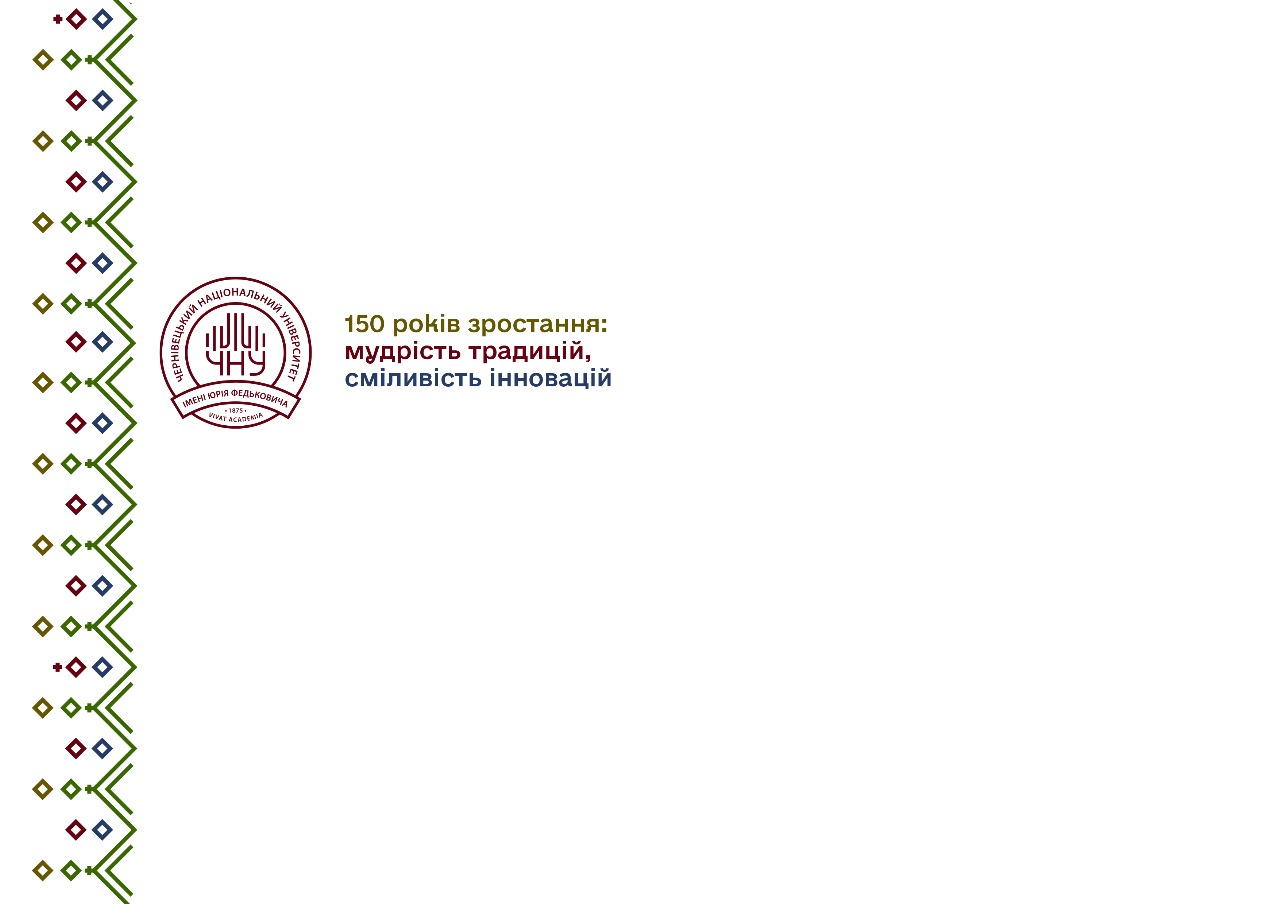 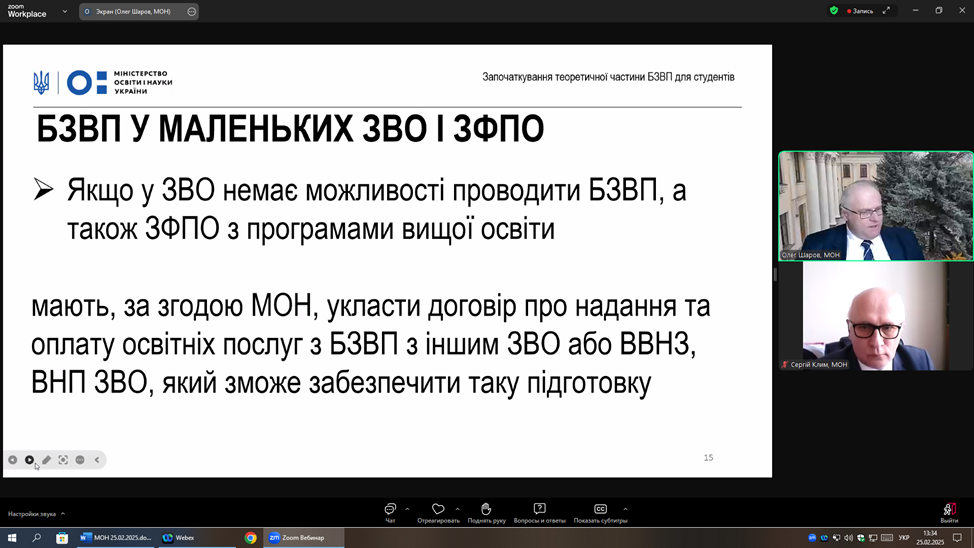 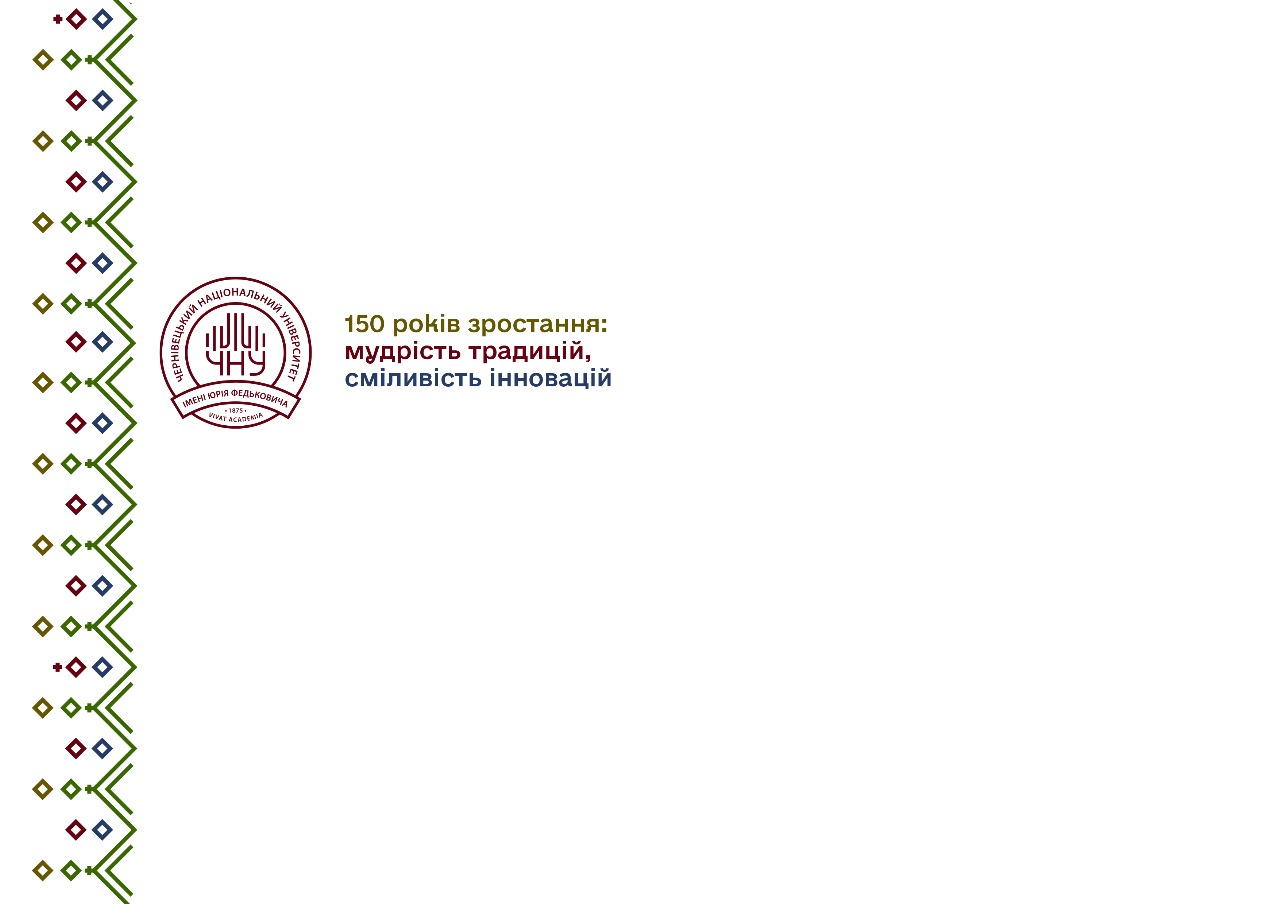 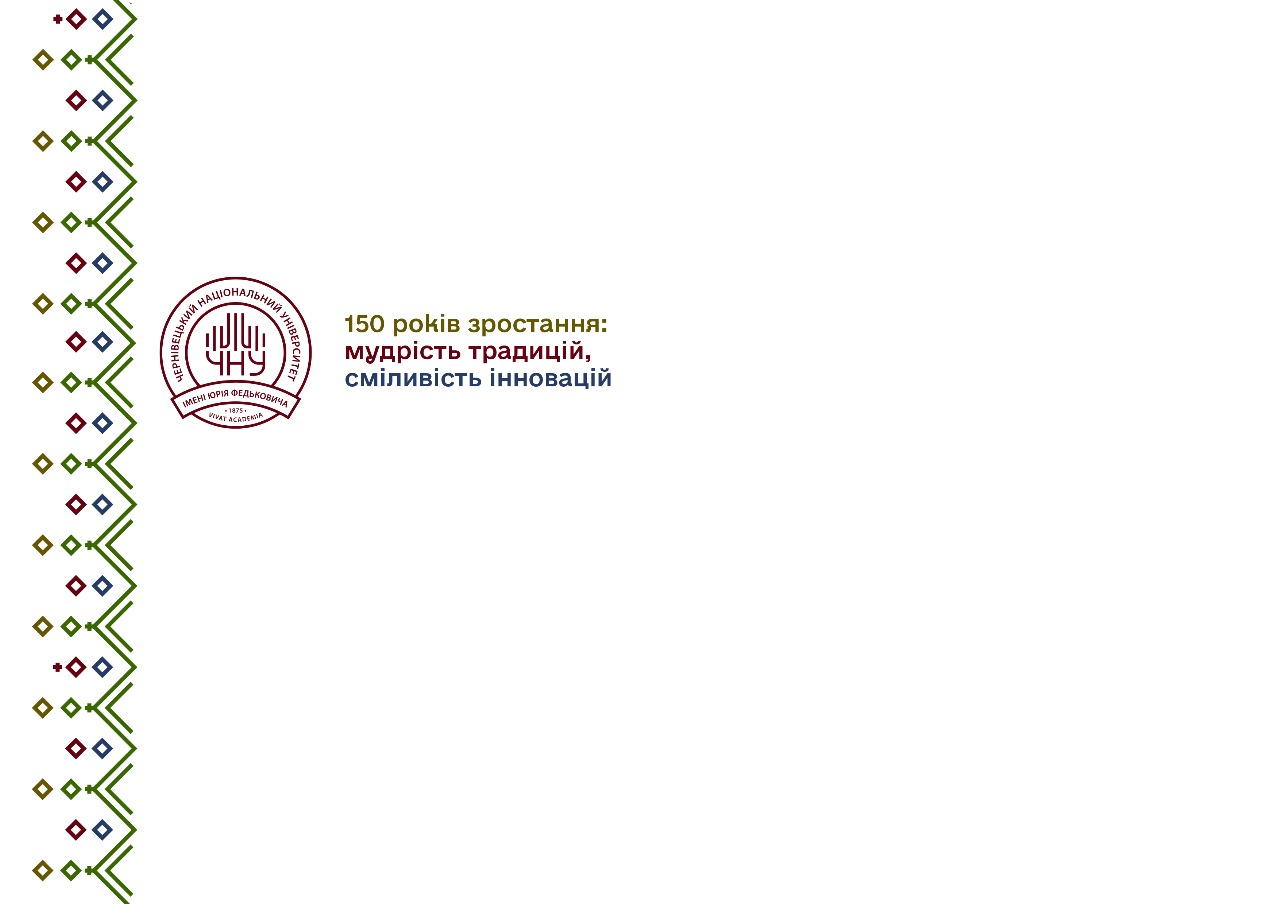 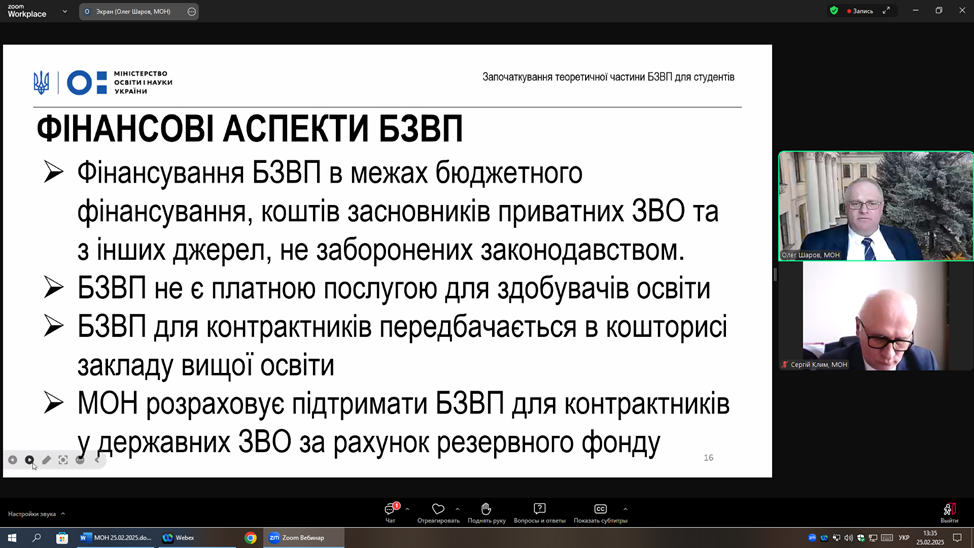 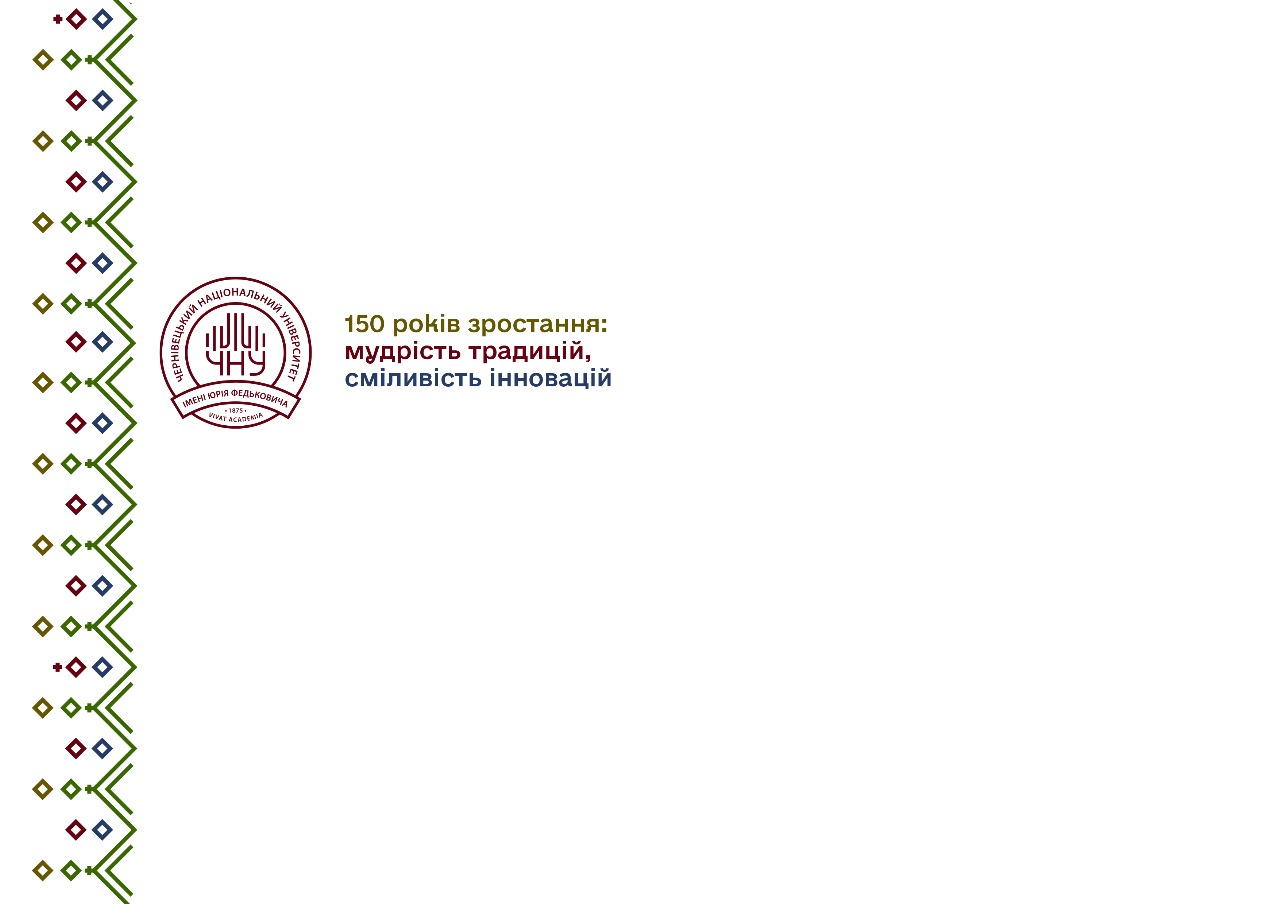 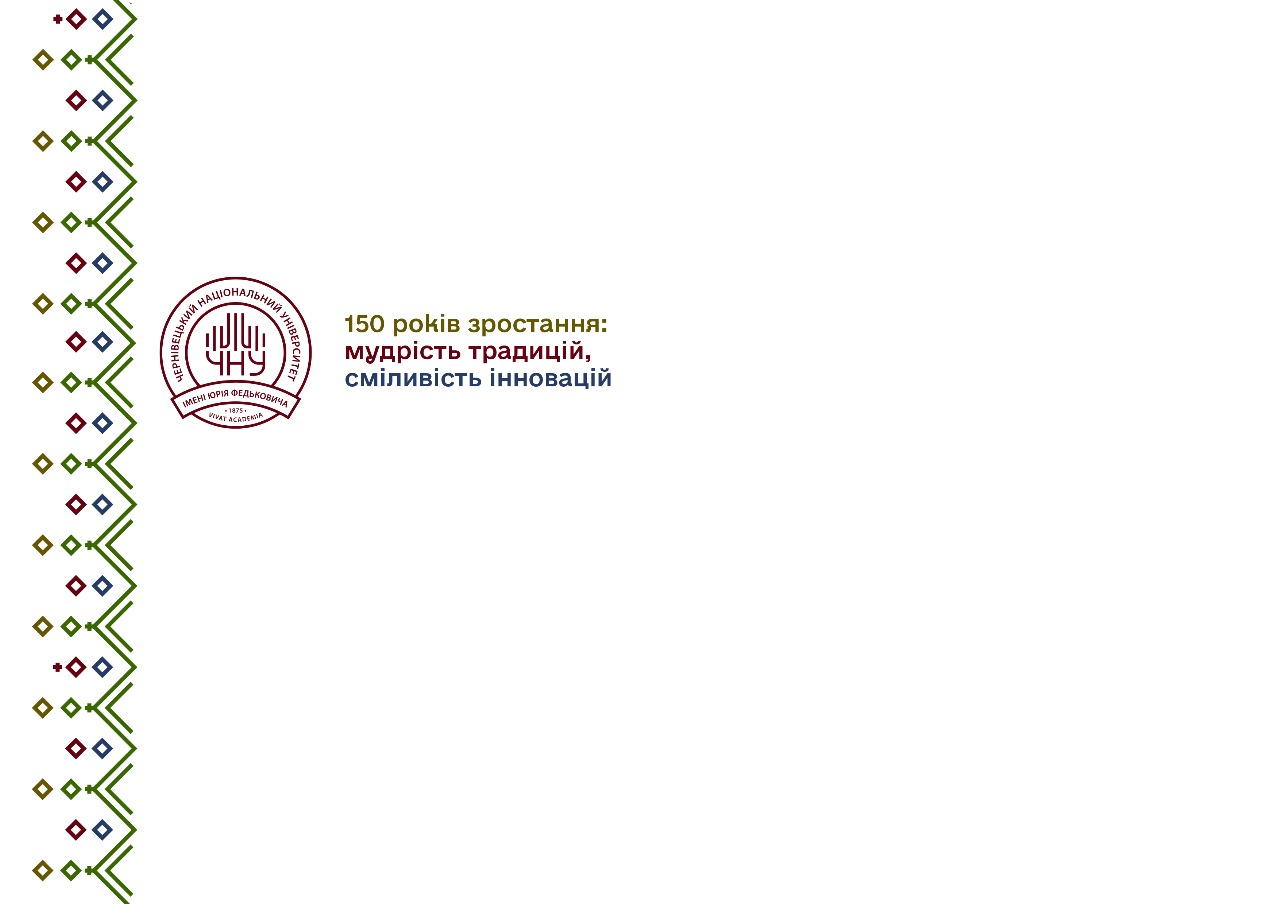 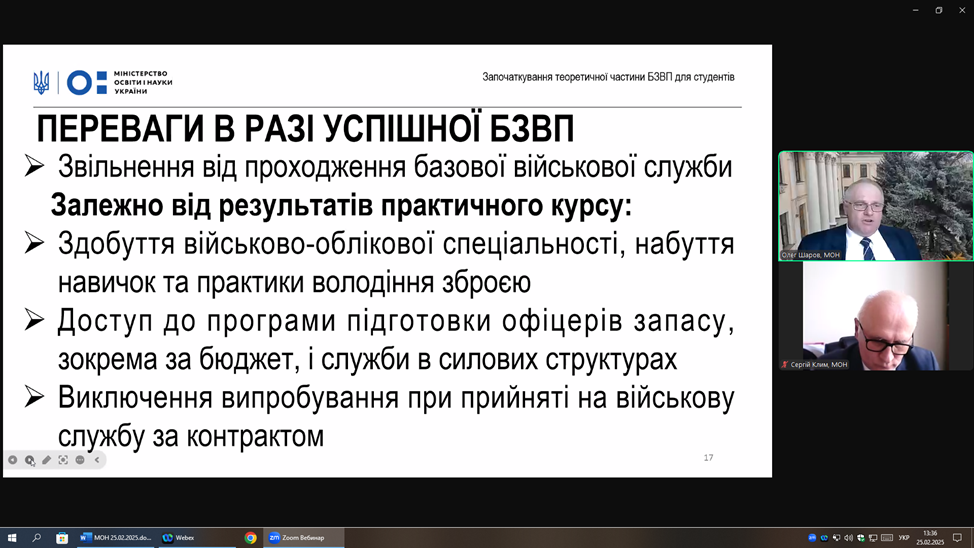 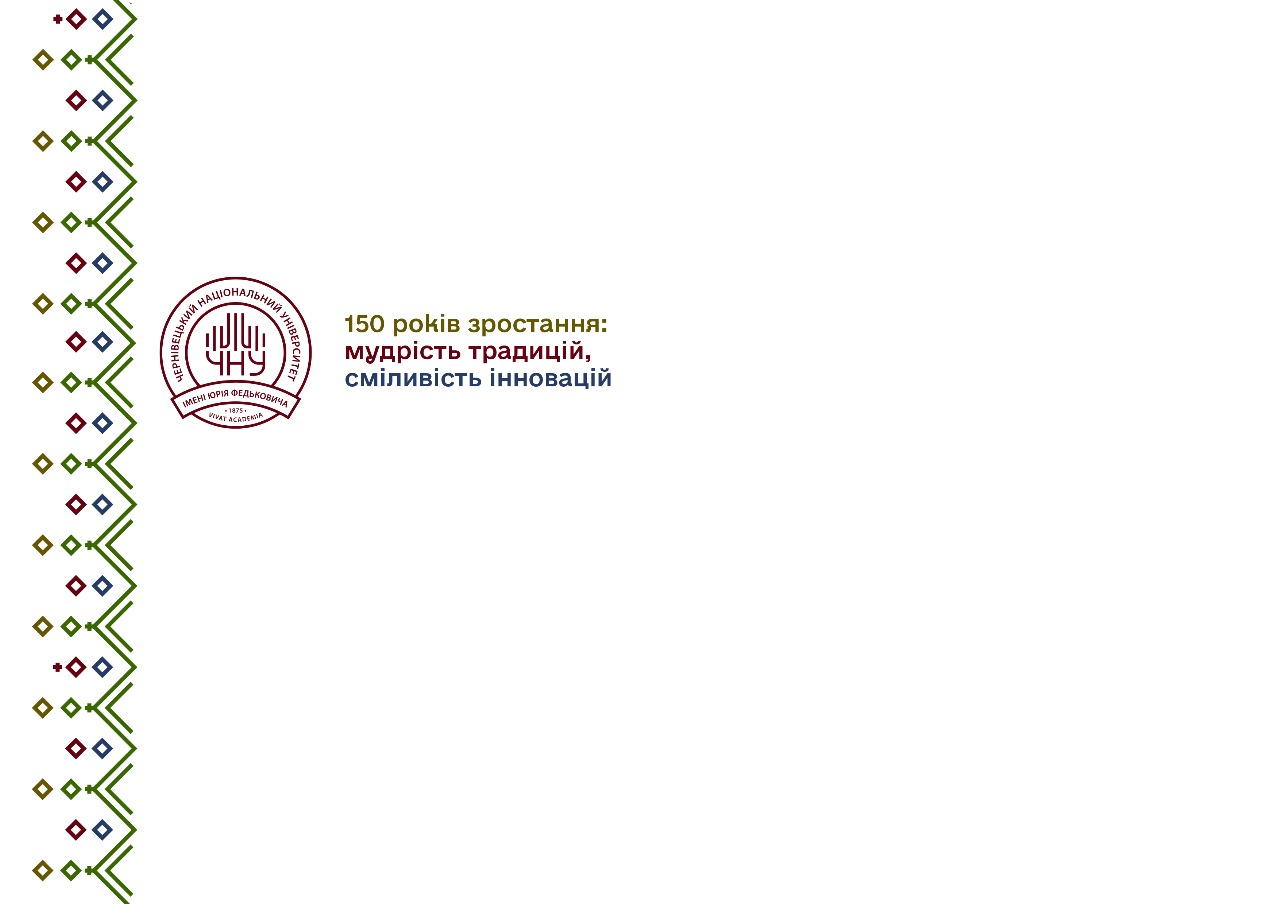 Висновки:
Введення в усі ОП першого (бакалаврського) рівня ВО:
ОК «Теоретична частина БЗВП» (обов'язкова) 3 кредити (90 год.);
форма контролю – диференційований залік
Введення БЗВП у типові навчальні плани для вступників 2025 (на 2 курсі).
Введення БЗВП у робочі навчальні плани 2 курсу та               1 курсу (скороченого терміну навчання)  для вступників 2024 року денної форми навчання.
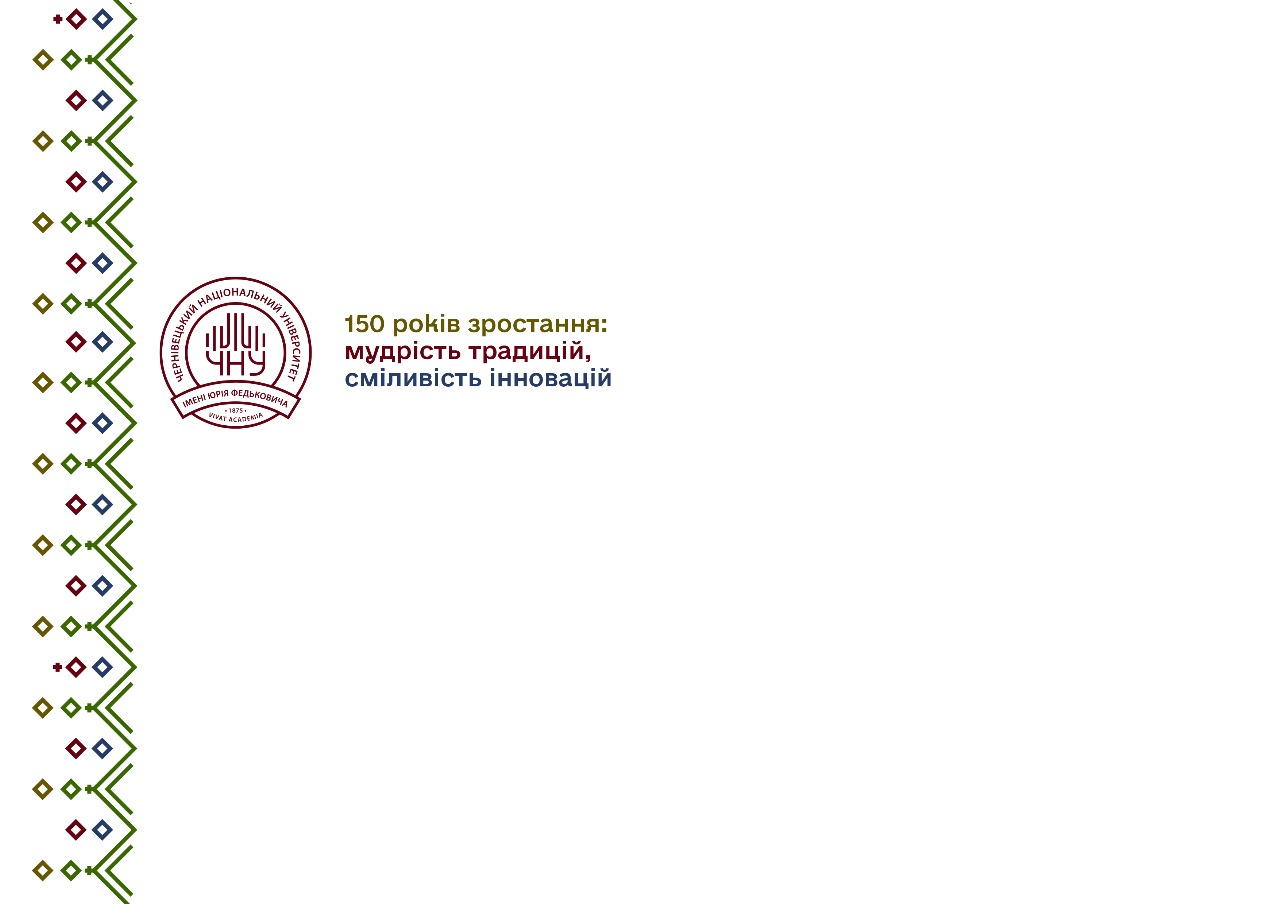 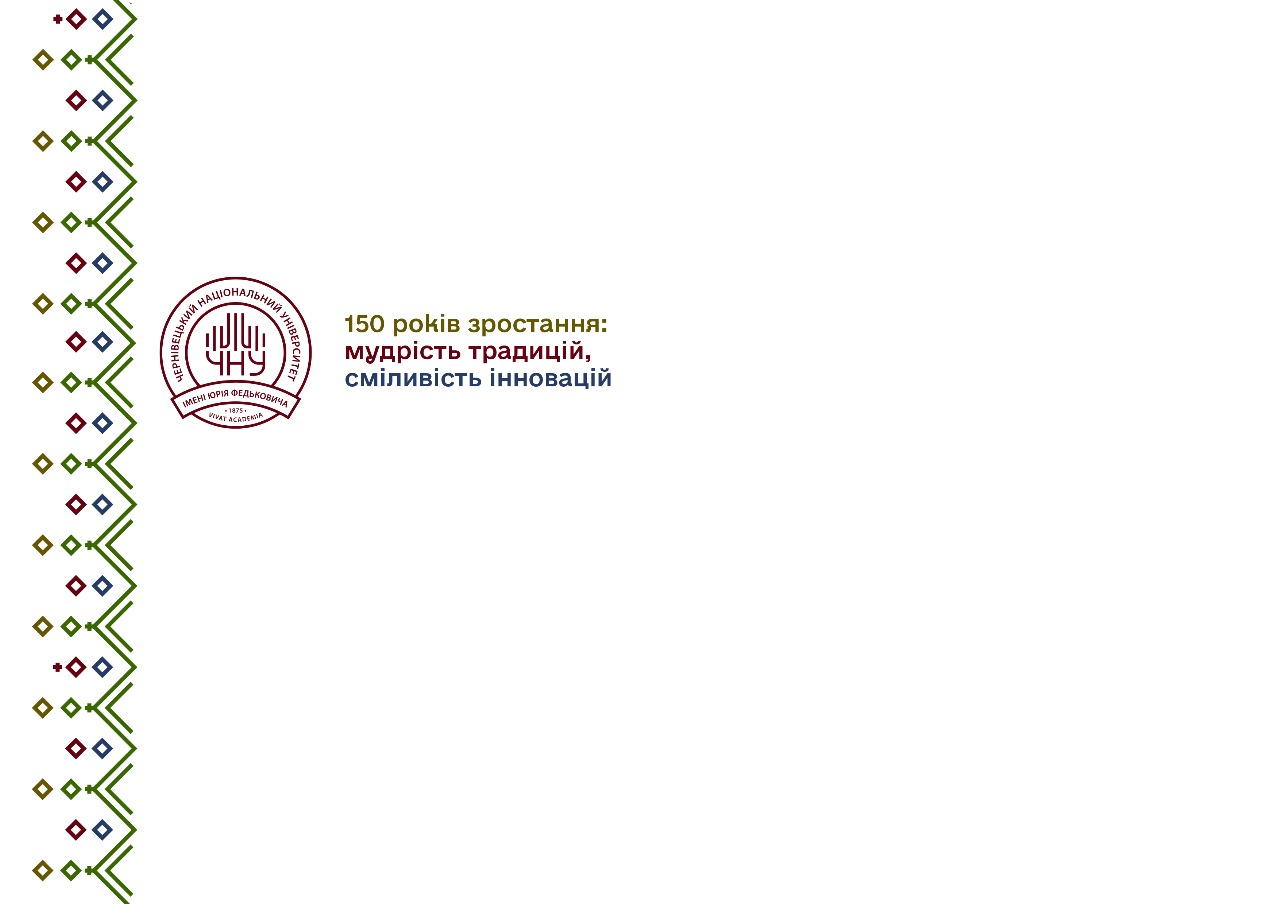 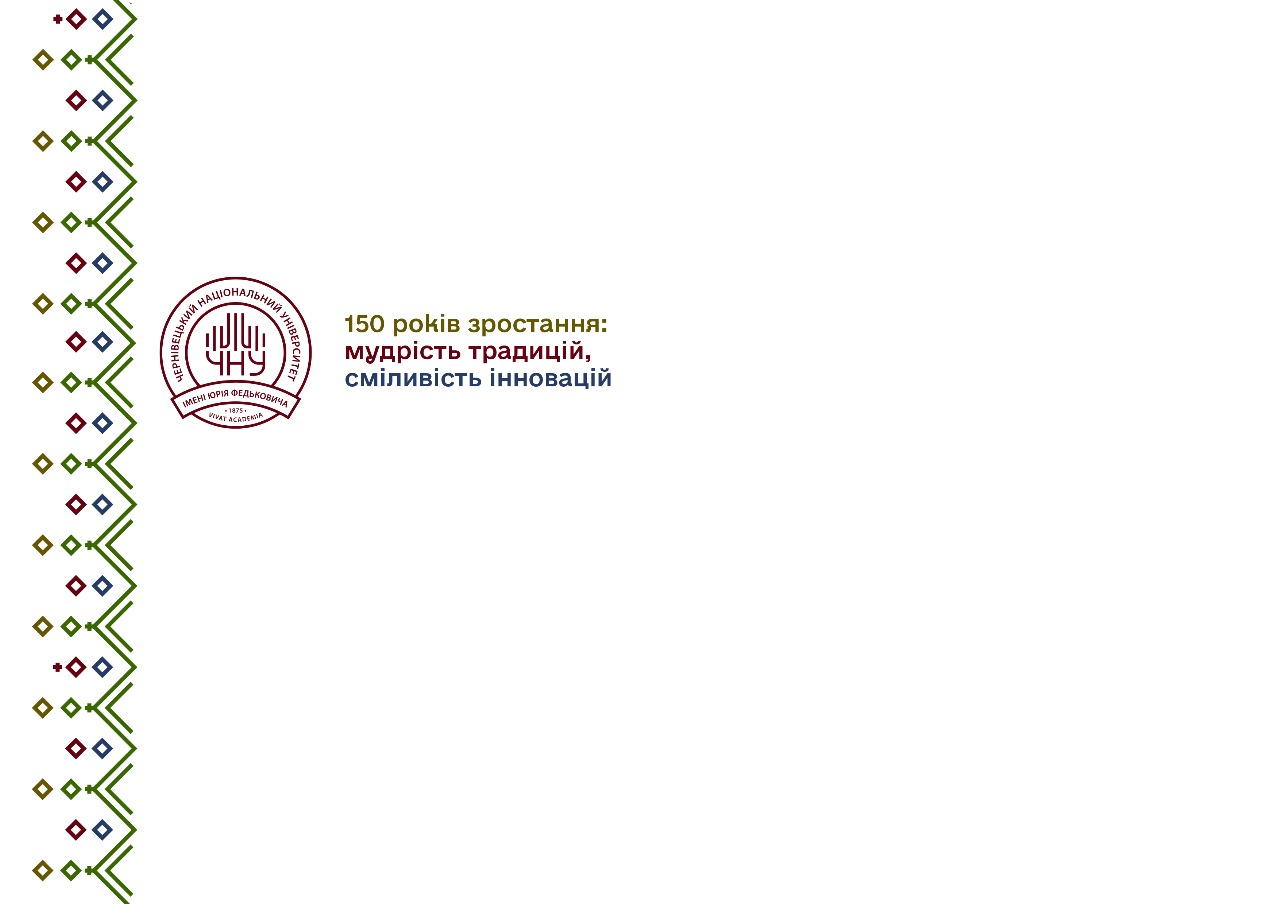 ДЯКУЮ 
ЗА УВАГУ!